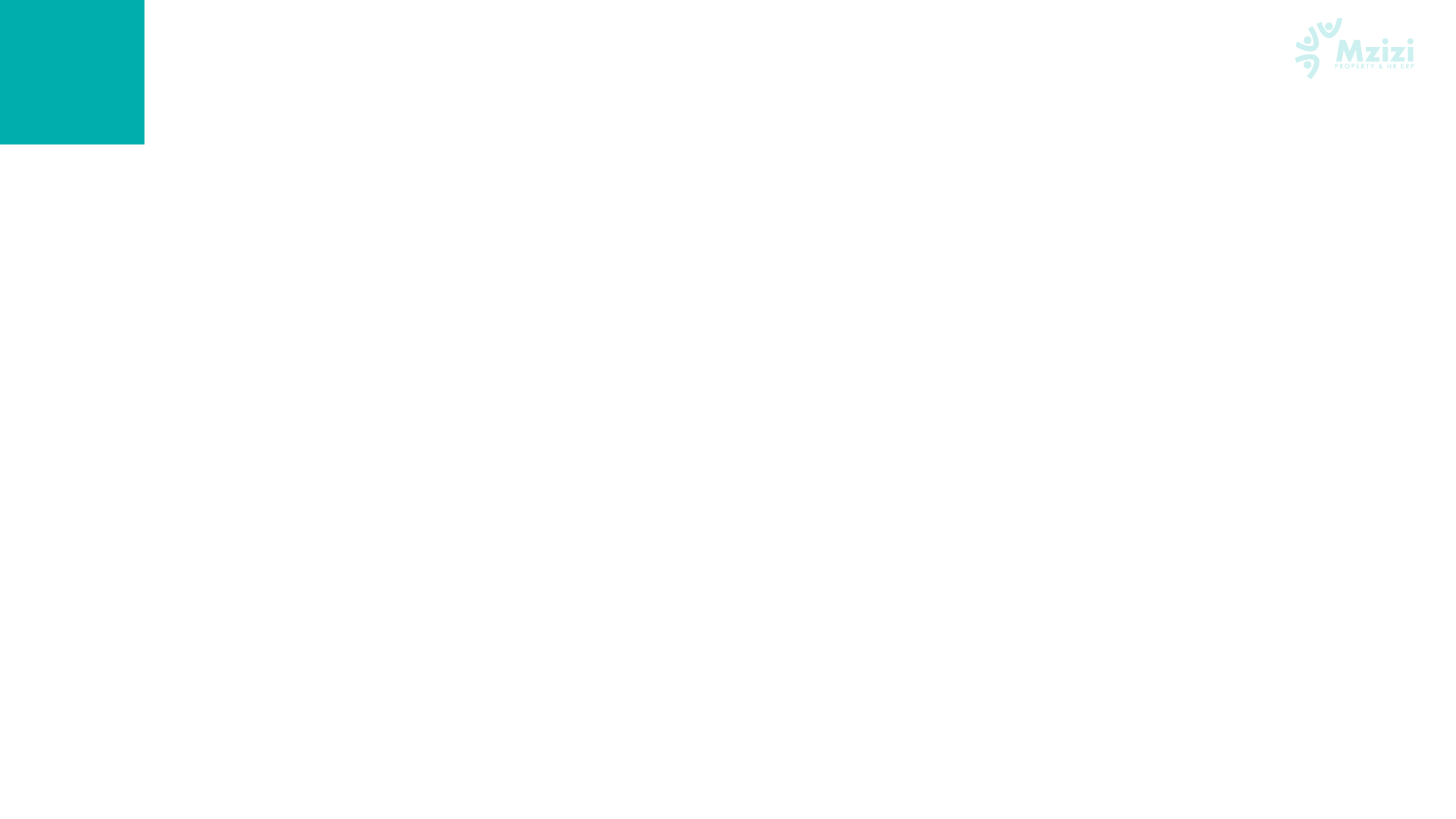 Mzizi
ERP
Growing Together
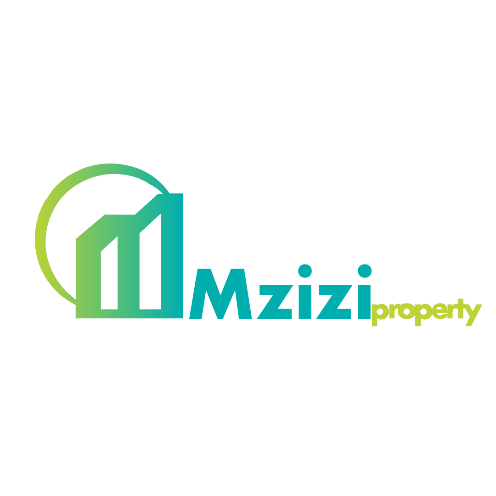 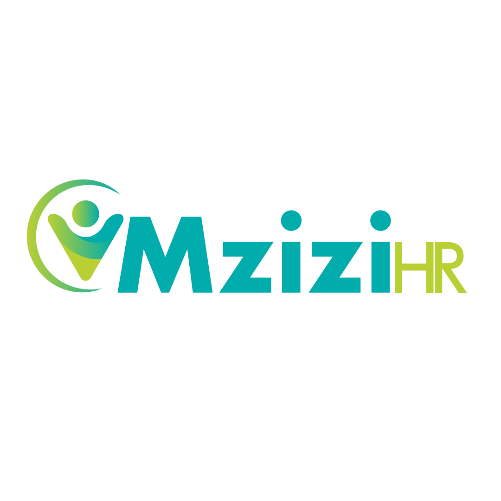 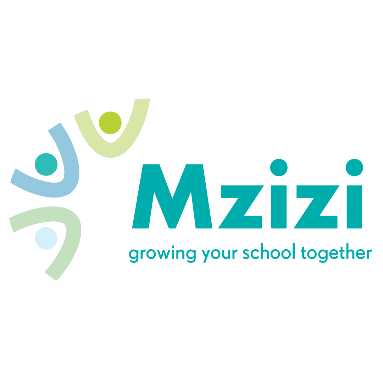 ABOUT 
US
Ultratude Tech Ltd
We’ve carved a niche in the education sector by providing solutions that transform how institutions work. 

We provide a unique collaboration experience for different stakeholders in the value chain.

Our product, Mzizi ERP,  tackles a wide array of challenges faced by schools in their day to day operations.
Formed in 2010, Ultratude Tech was formed to change the narrative of education software.
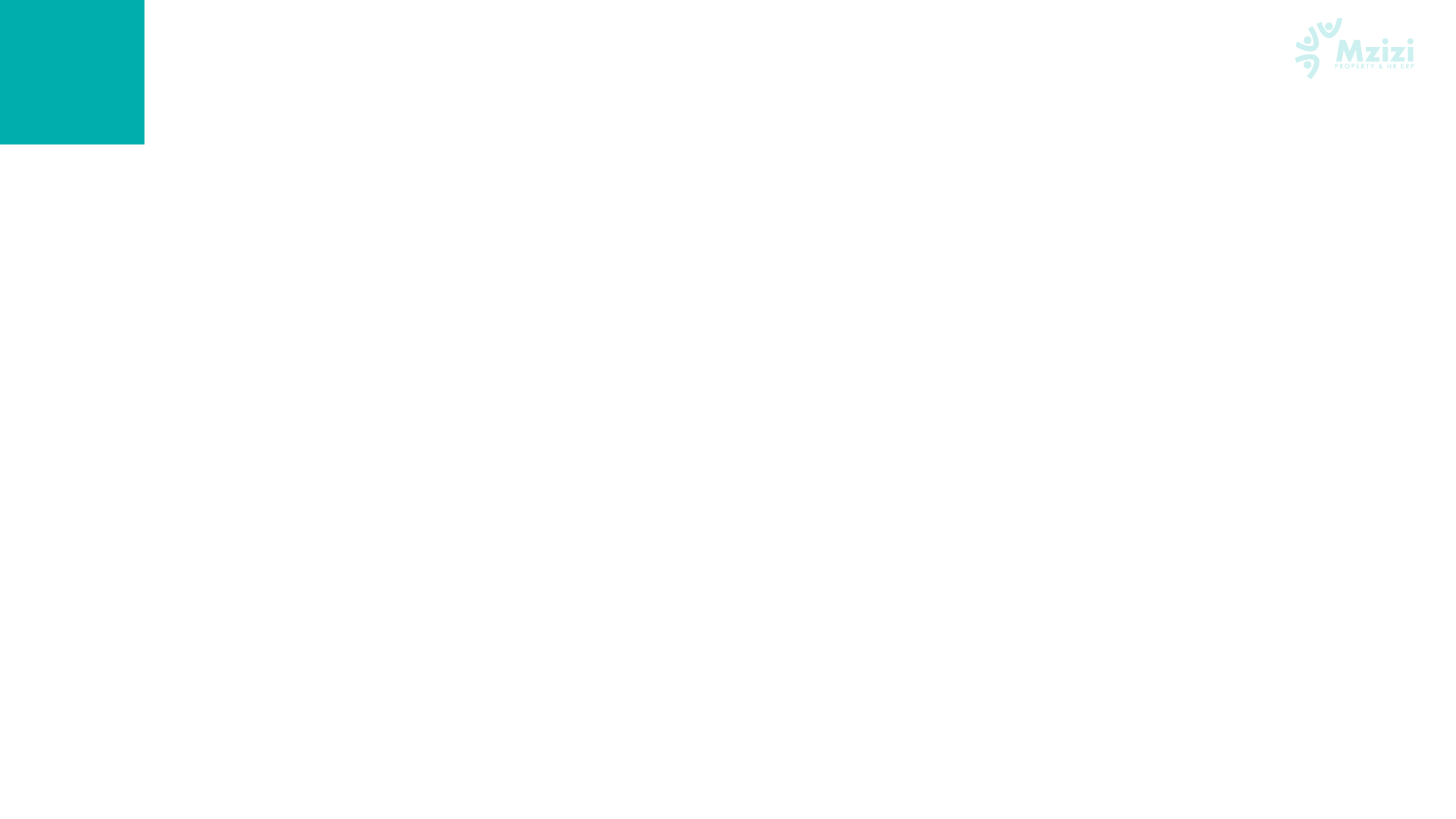 THE SYSTEM
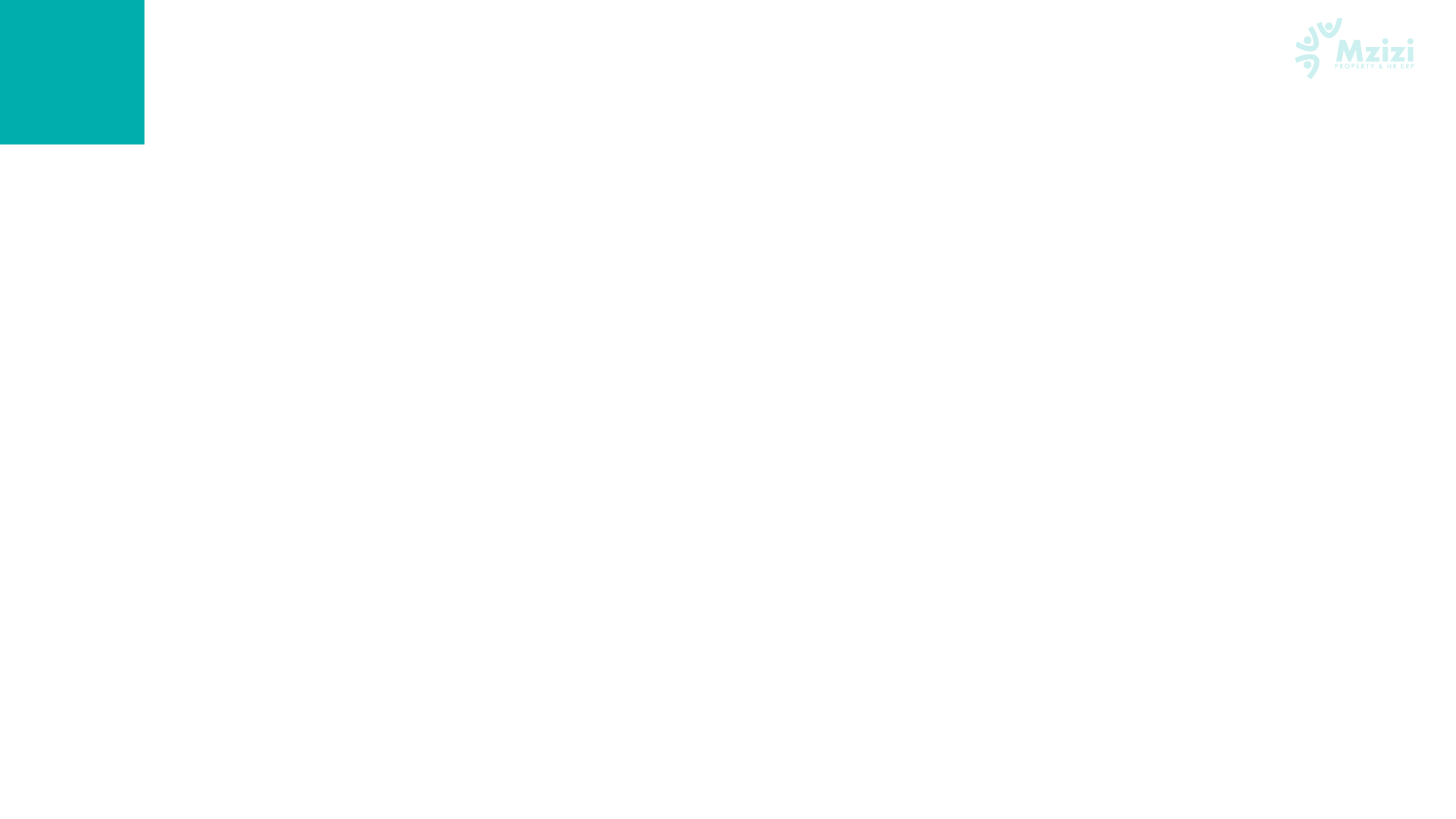 CORE Offering
Mzizi Bursar Pack
Mzizi Teacher Pack
Provides the ability manage :-
Student Management; Student Payment; Student Invoicing; Automated payment( via Tingg ); Reporting and Communication .
Provides the ability manage :-
Student Management; CBC Curriculum ; 8.4.4 Curriculum; Discipline management; Attendance management, Duty Rooster, Academic reporting
Mzizi Addons ( Operations)
The below are additional services available on Need Basis:-
Mzizi HR System ; Mzizi Procurement Management; Mzizi Accounting system Integration; Mzizi Financial Integration (Bank and Mpesa) ; Mzizi Academics Integrations, Digital Diary
Communication
Provides the ability manage :-
Bulk SMS; Bulk Email; Parent and Student Portal ; Mobile Apps
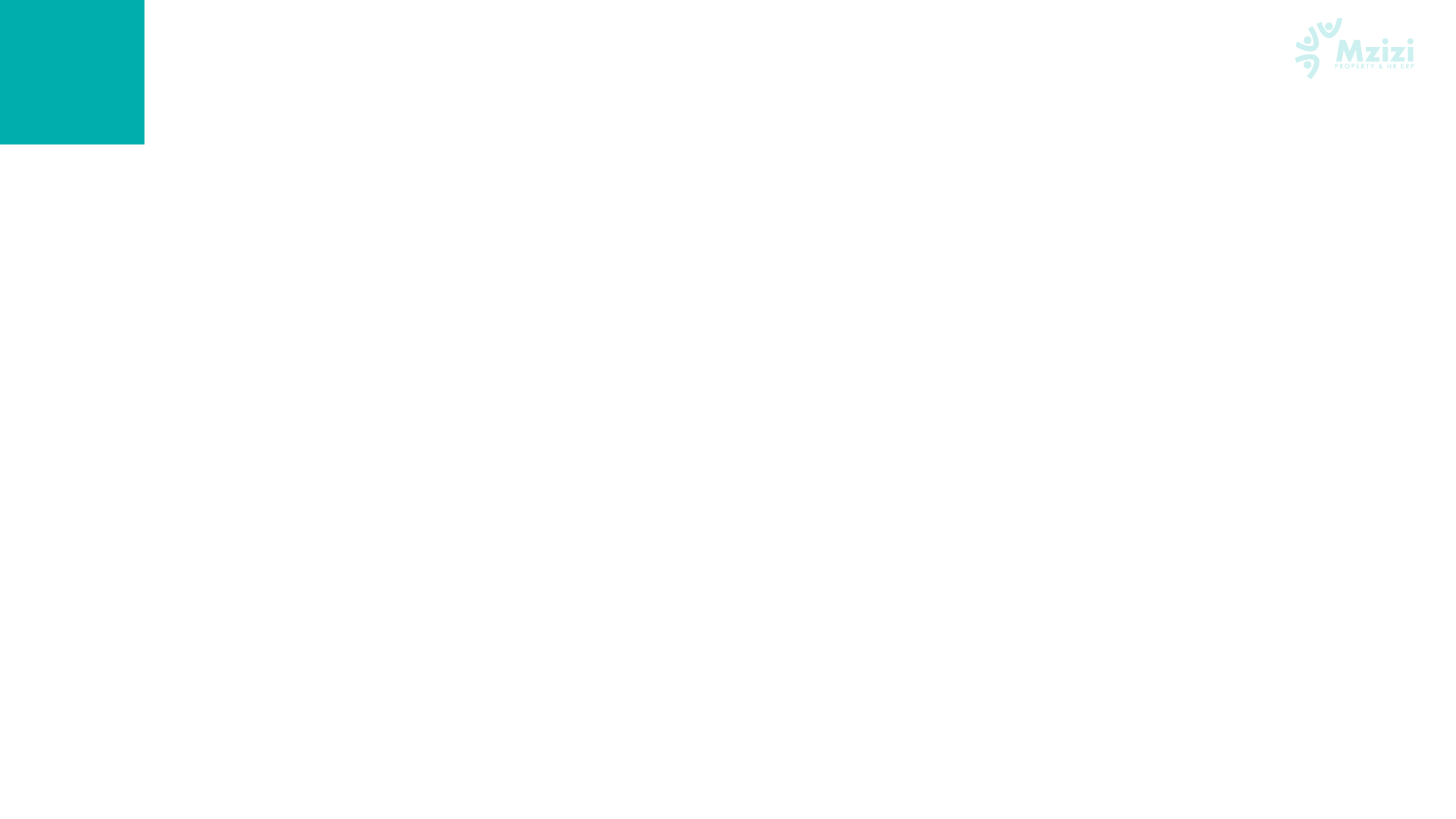 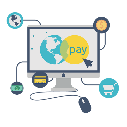 Main Service
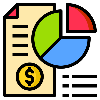 Persentation Power Point
Mzizi 
Bursar Pack
Student Invoicing
Student Management
Student Payments
Provide ability to Manage student invoices with Multiple fee structure management, Prospect invoicing; multi-branch invoicing
Provides school multi branch management and Student management ( Prospect, Students, Siblings)
Provides ability to receipt and collect fee payments; with auto communication on receipts by SMS, email and portal
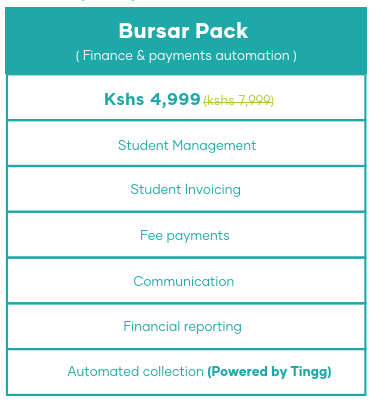 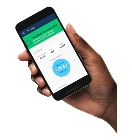 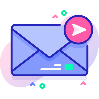 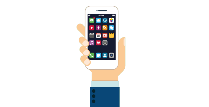 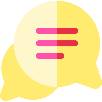 Reporting and Communication
INTEGRATIONS
CLOUD BASED
Multiple finance reports with ability to communicated by SMS | Email | Apps | Portal
Mzizi / Tingg Payment Integration – For fee collection and Debt Management
Manage your data anywhere, anytime
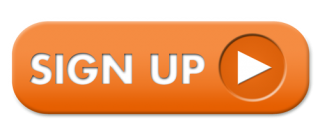 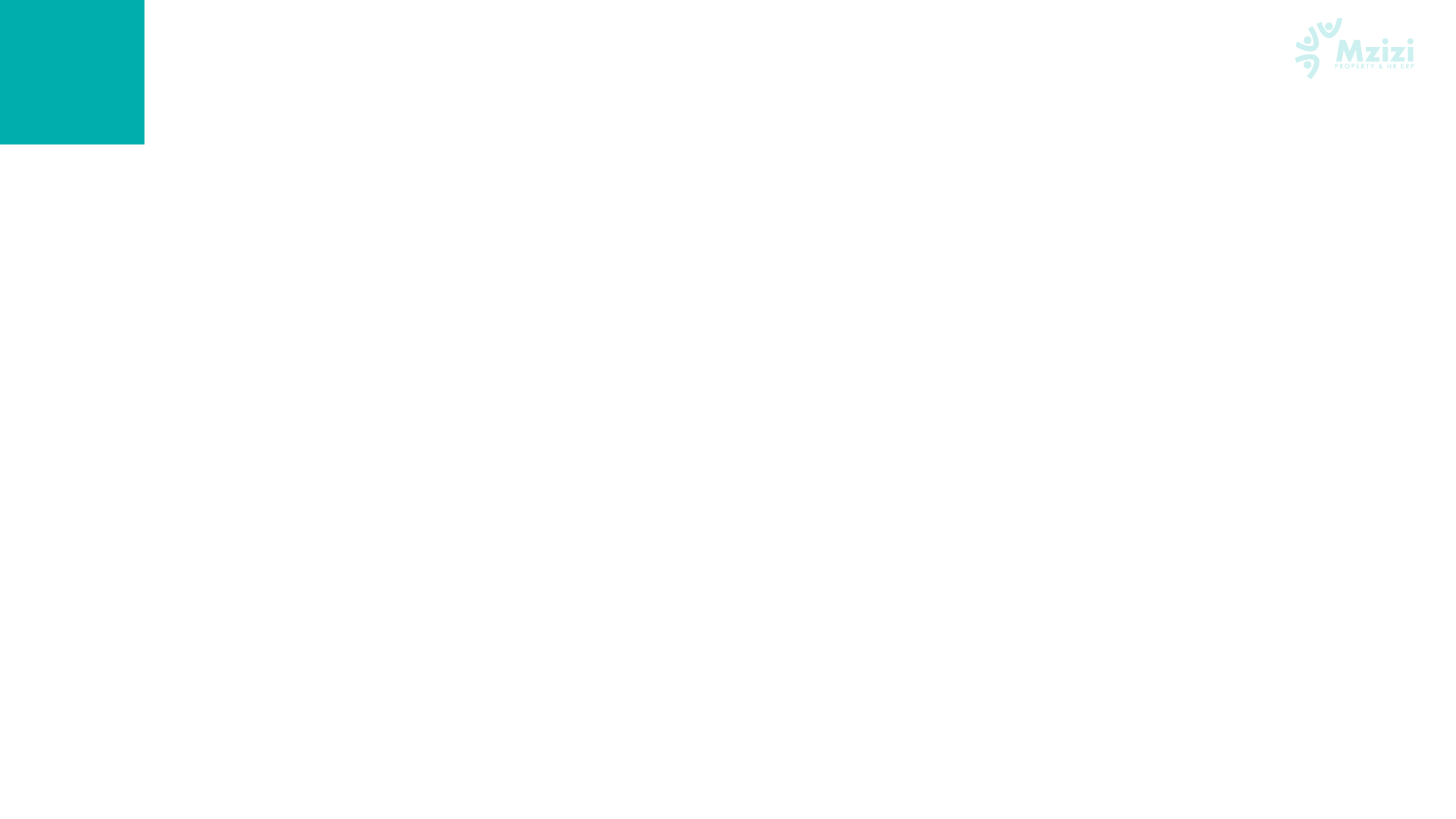 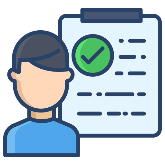 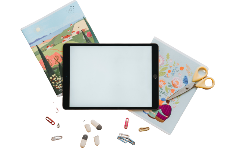 Main Service
Persentation Power Point
Mzizi 
Teacher Pack
Student Attendance
CBC and 8.4.4 Curriculums
Student Management
Provide ability to Manage student attendance based on the school timetable period or school sessions and Stafd duty rooster
Provides ability to manage CBC and 8.4.4 based on the KICD curriculum guideline
Provides school multi branch management and Student management ( Prospect, Students, Siblings)
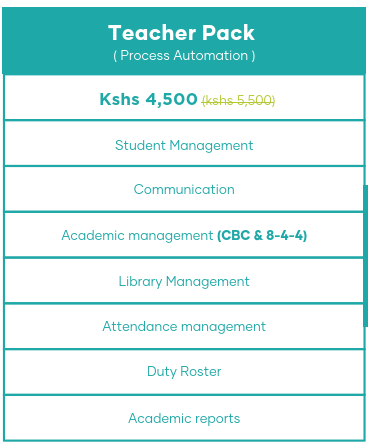 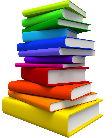 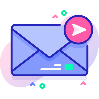 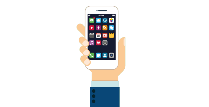 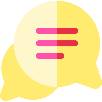 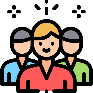 Reporting and Communication
Other operations
CLOUD BASED
Multiple Academic reports with ability to communicated by SMS | Email | Apps | Portal
Provides Displine management, library management; Terms schedule management
Manage your data anywhere, anytime
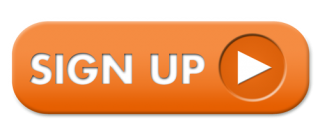 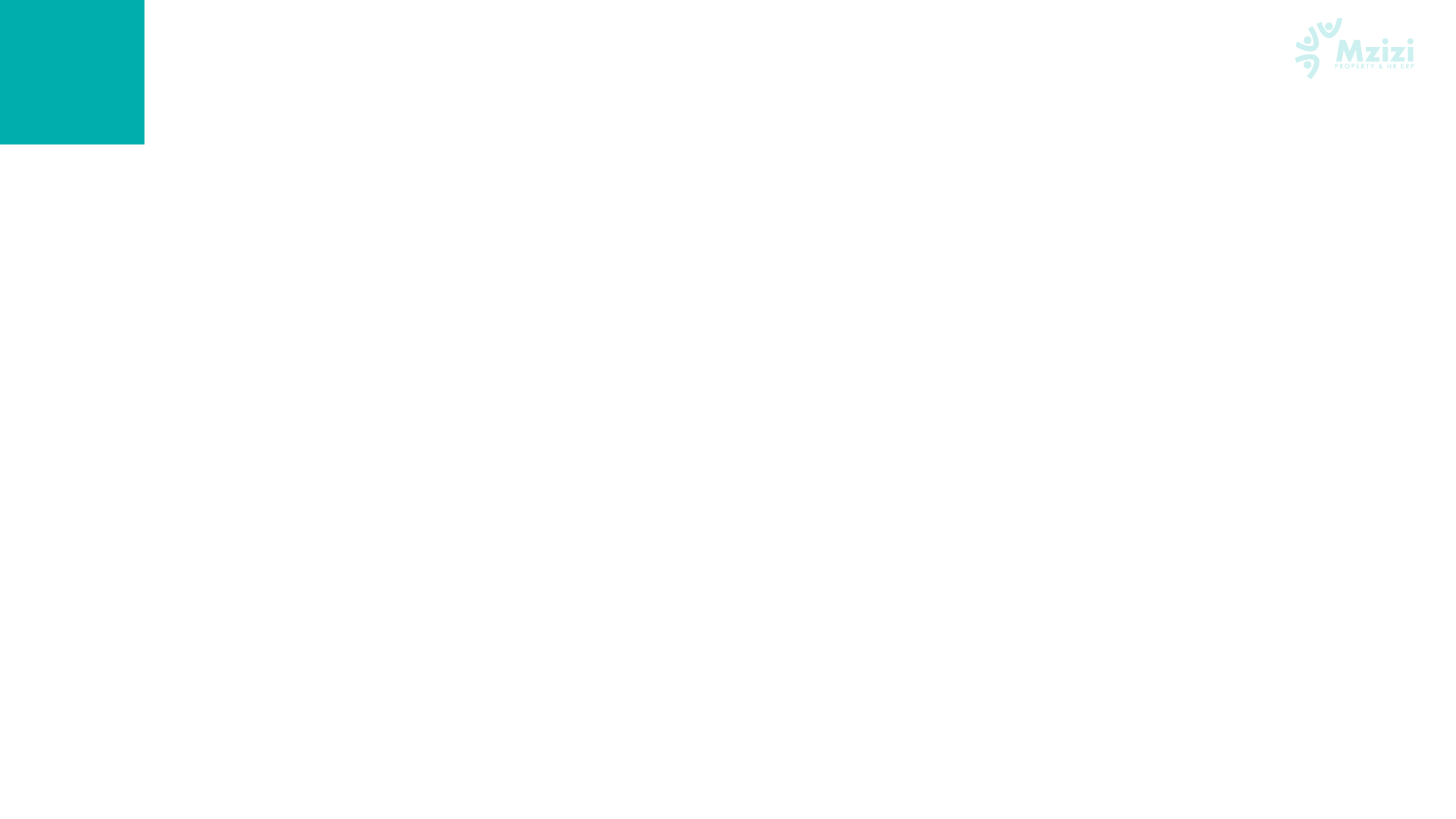 THE PROCESS
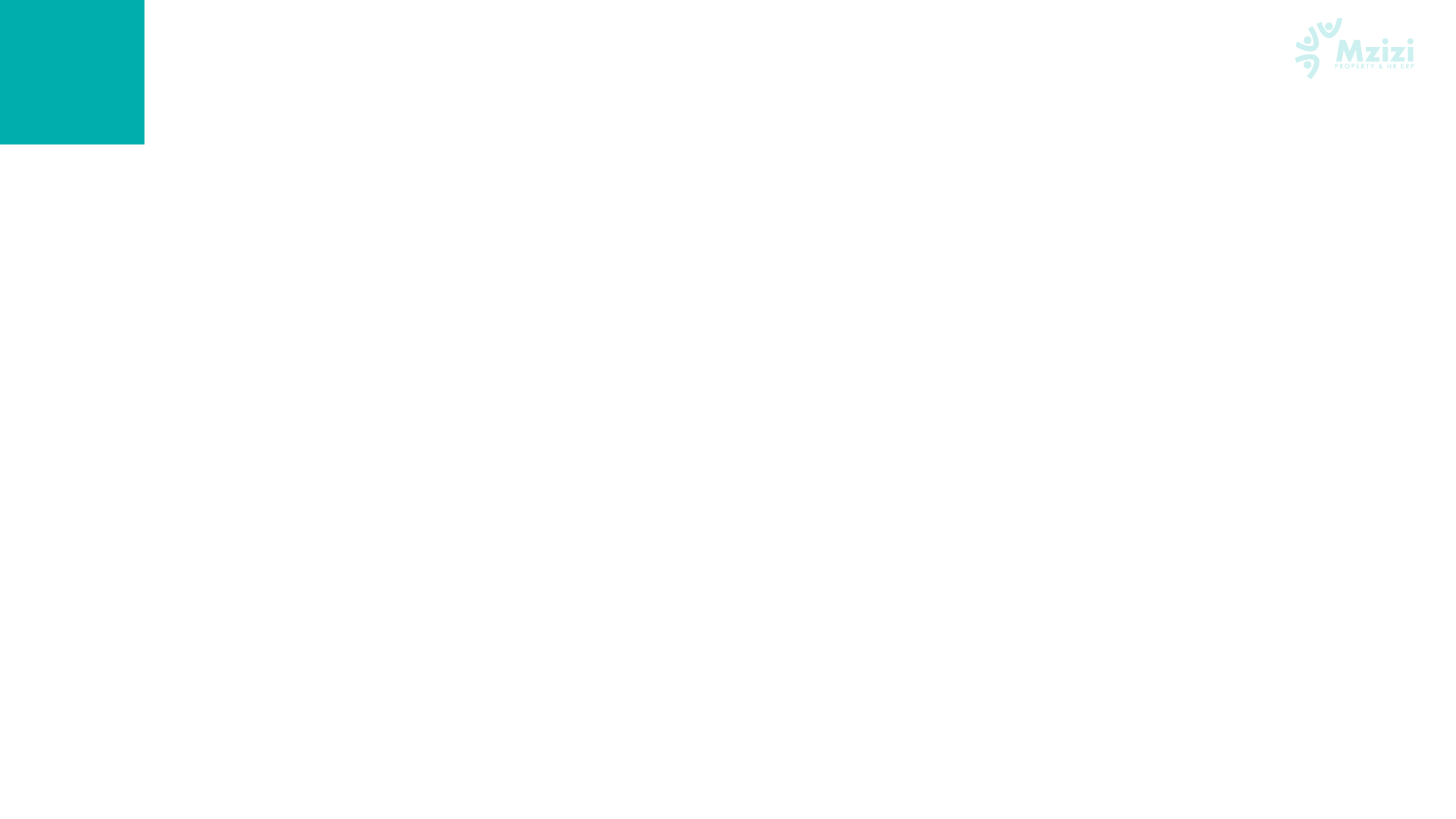 OUR METHODOLOGY
PROJECT INITIATION
3
Days
Project is a self sign on system 
Provides system Terms and Condition
Data Templates Population
SYSTEM CONFIGURATION & TRAINING
Data Loading
Staff Training
Click to Download
POST IMPLEMENTATION SUPPORT
Handover Process
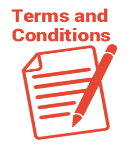 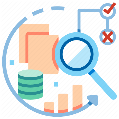 Data Importation Template
Terms and Conditions
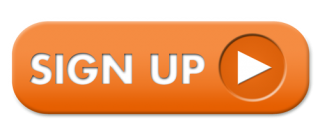 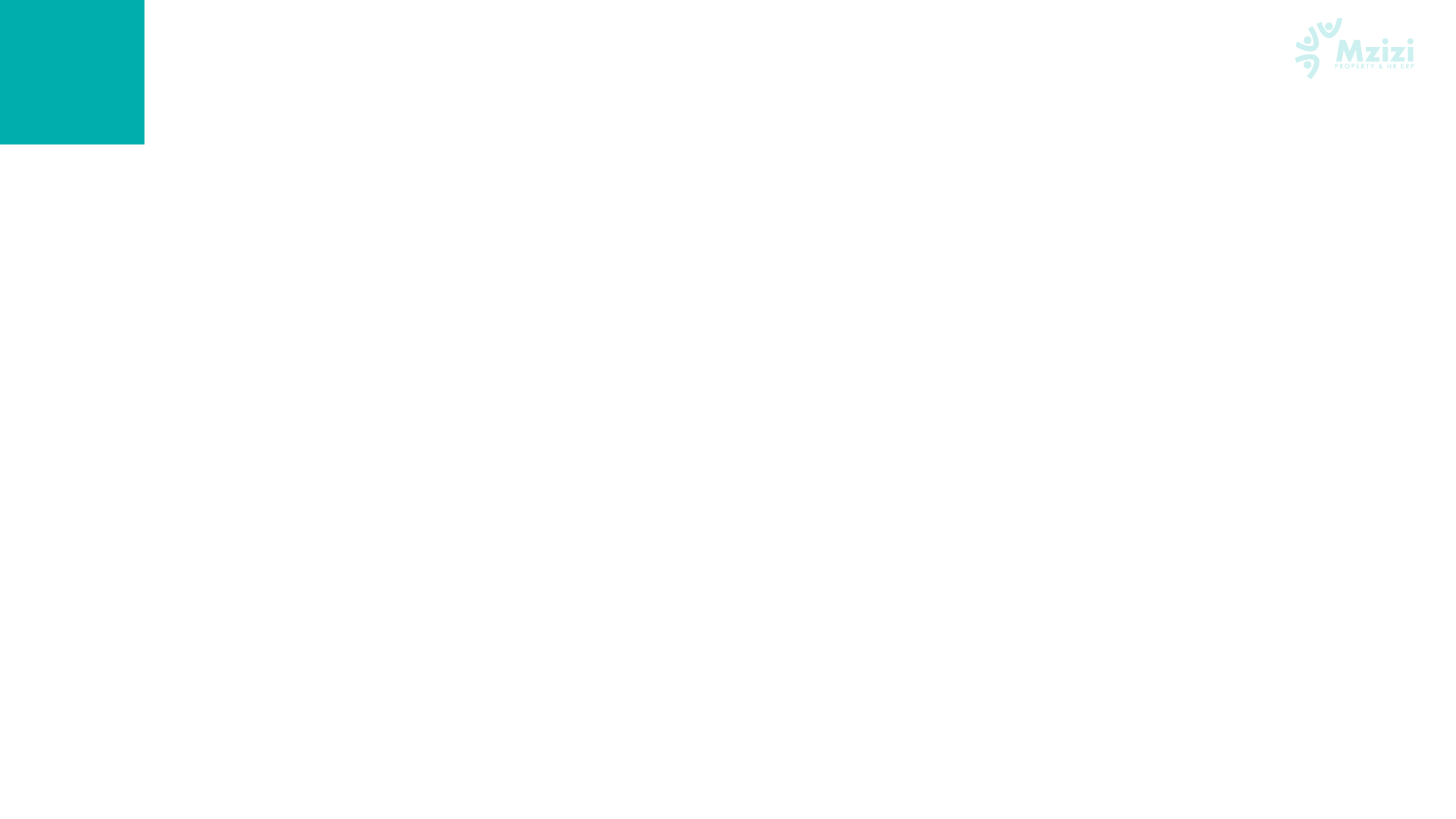 Sample Screenshots and Sample reports
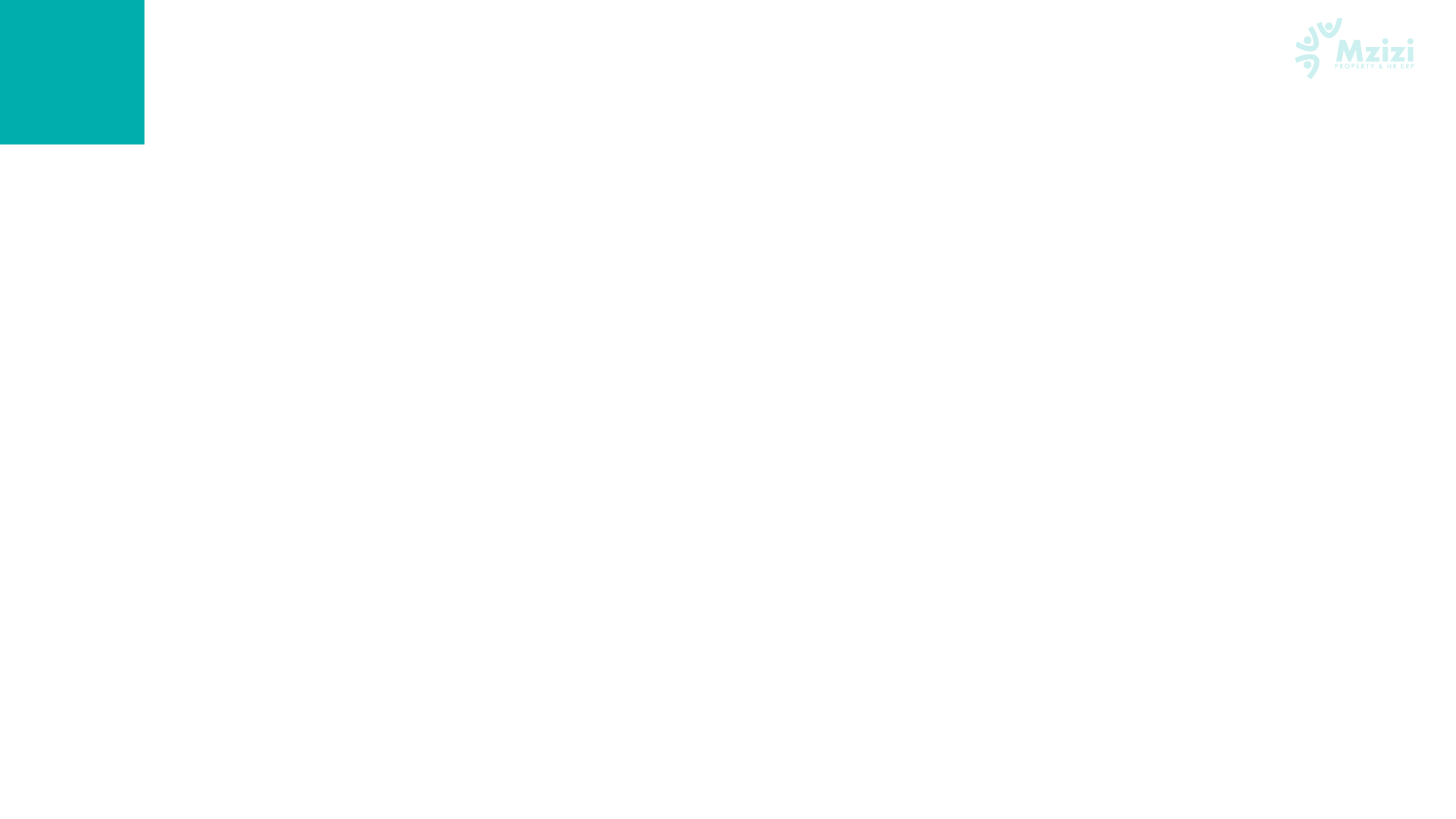 Sample Finance and Academics Report
Academics Sample Reports
Finance Sample Reports
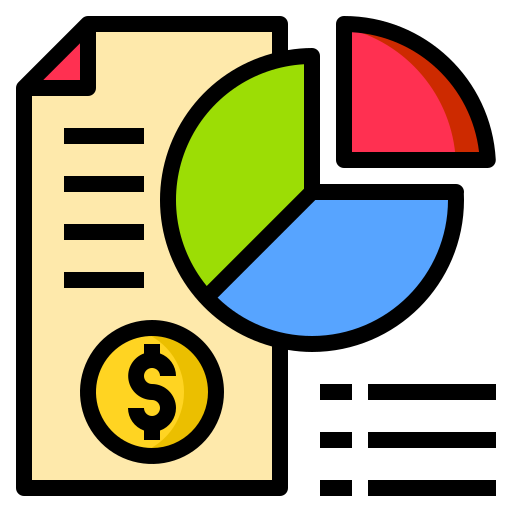 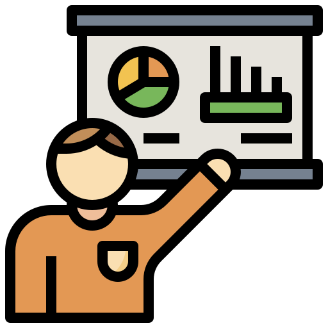 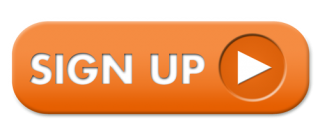 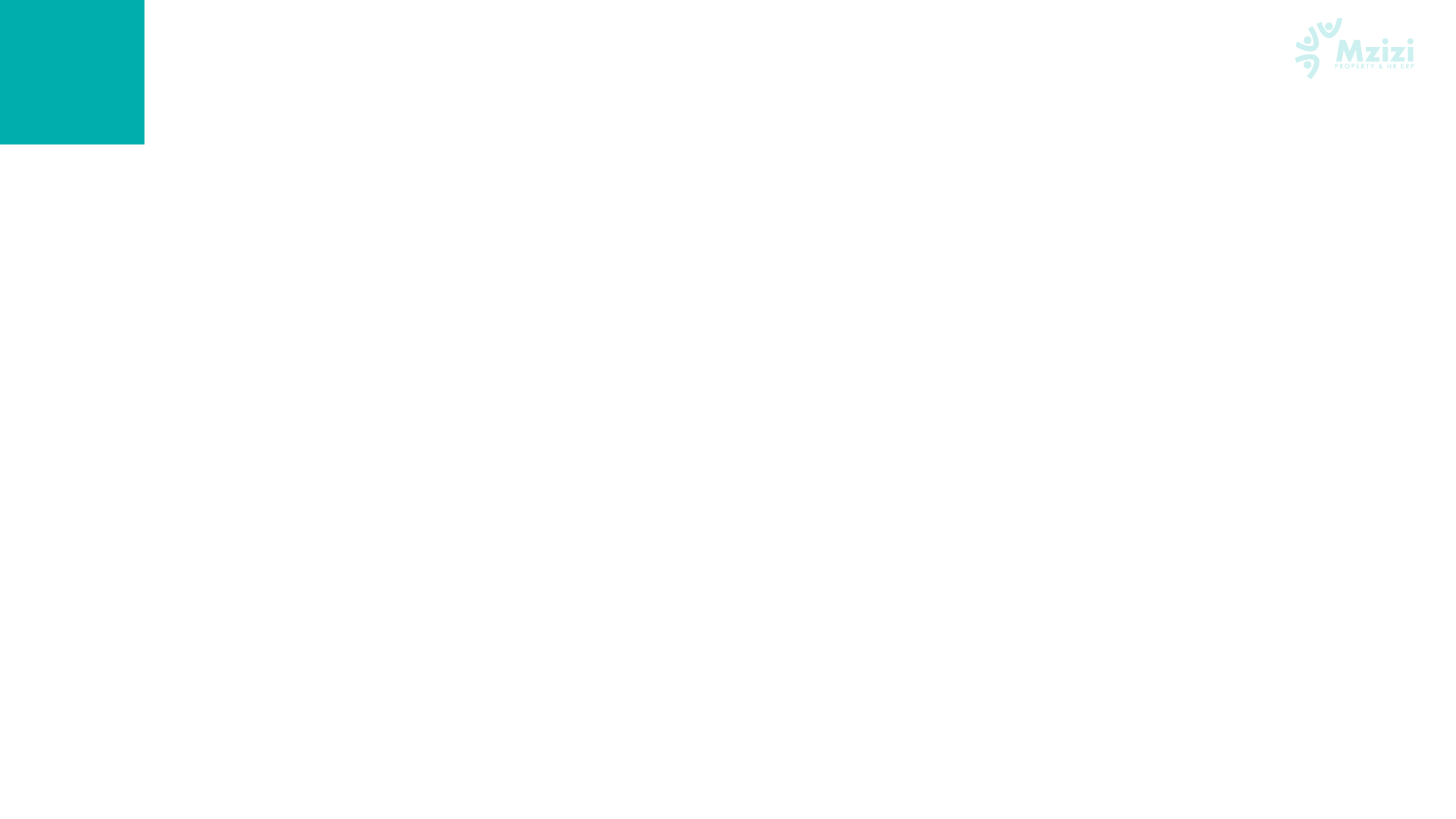 The Invoicing
Mzizi provides student invoicing capabilities with reporting at parent portal and App
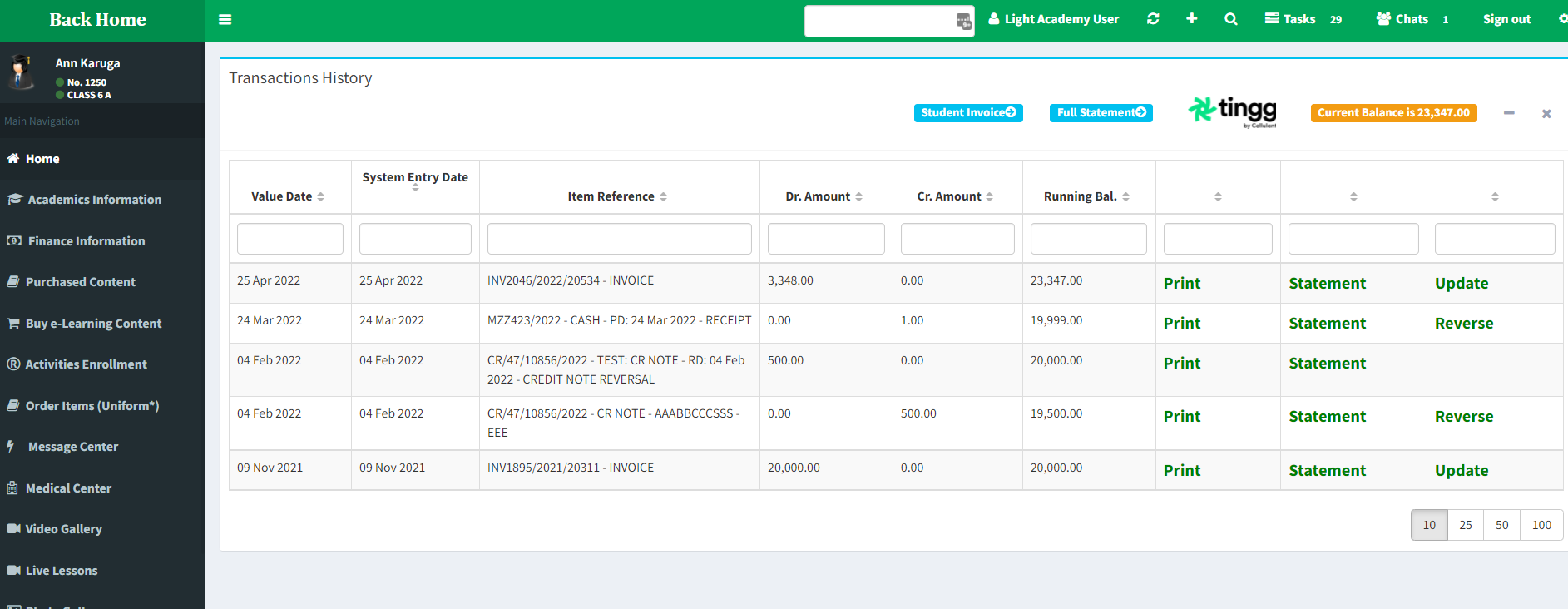 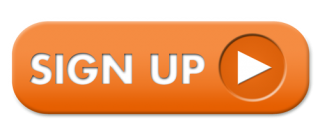 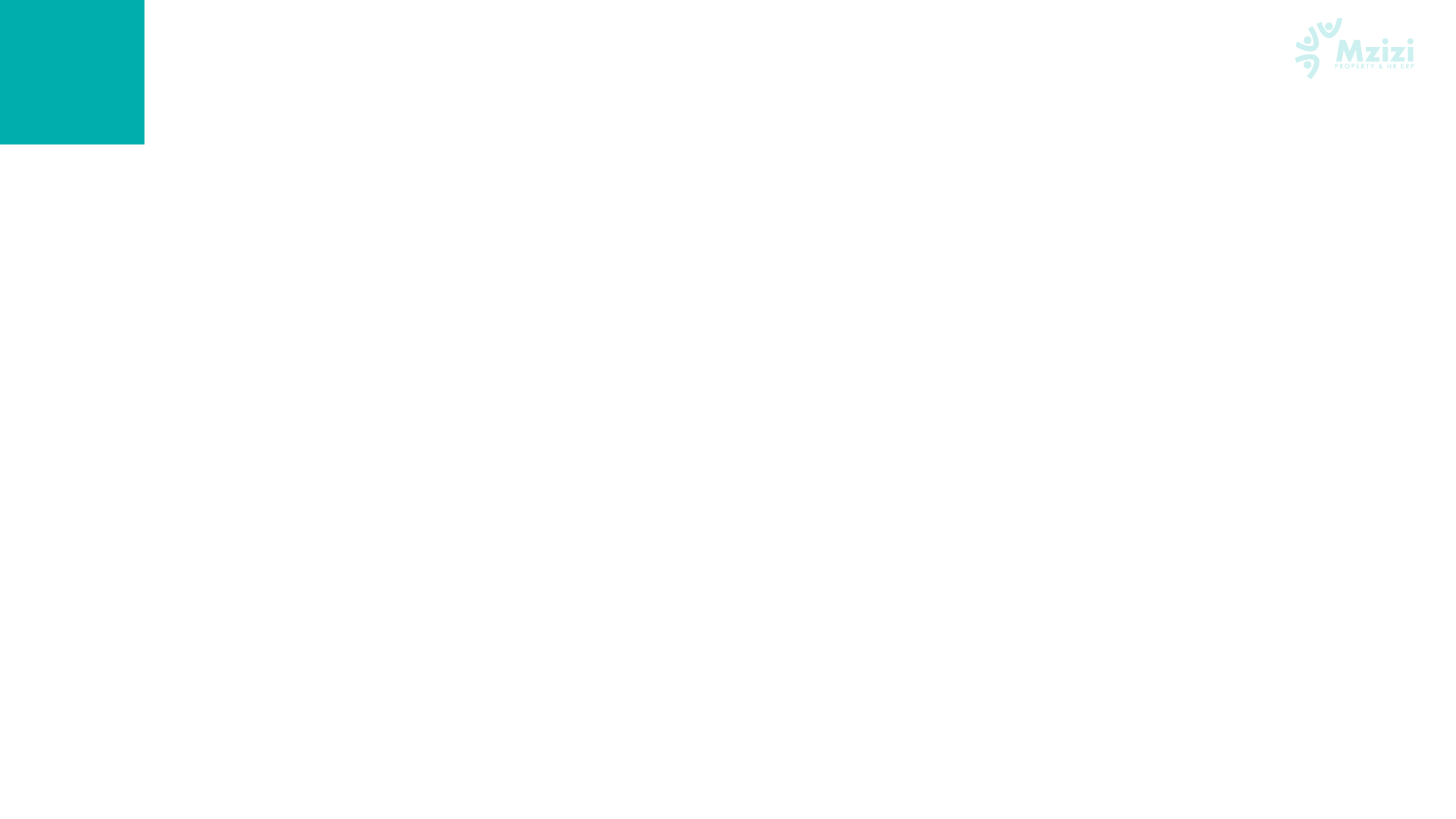 Pay By Link
Mzizi Finance Management provides the capability to send Invoices to Parents
Message send to contain a Pay link
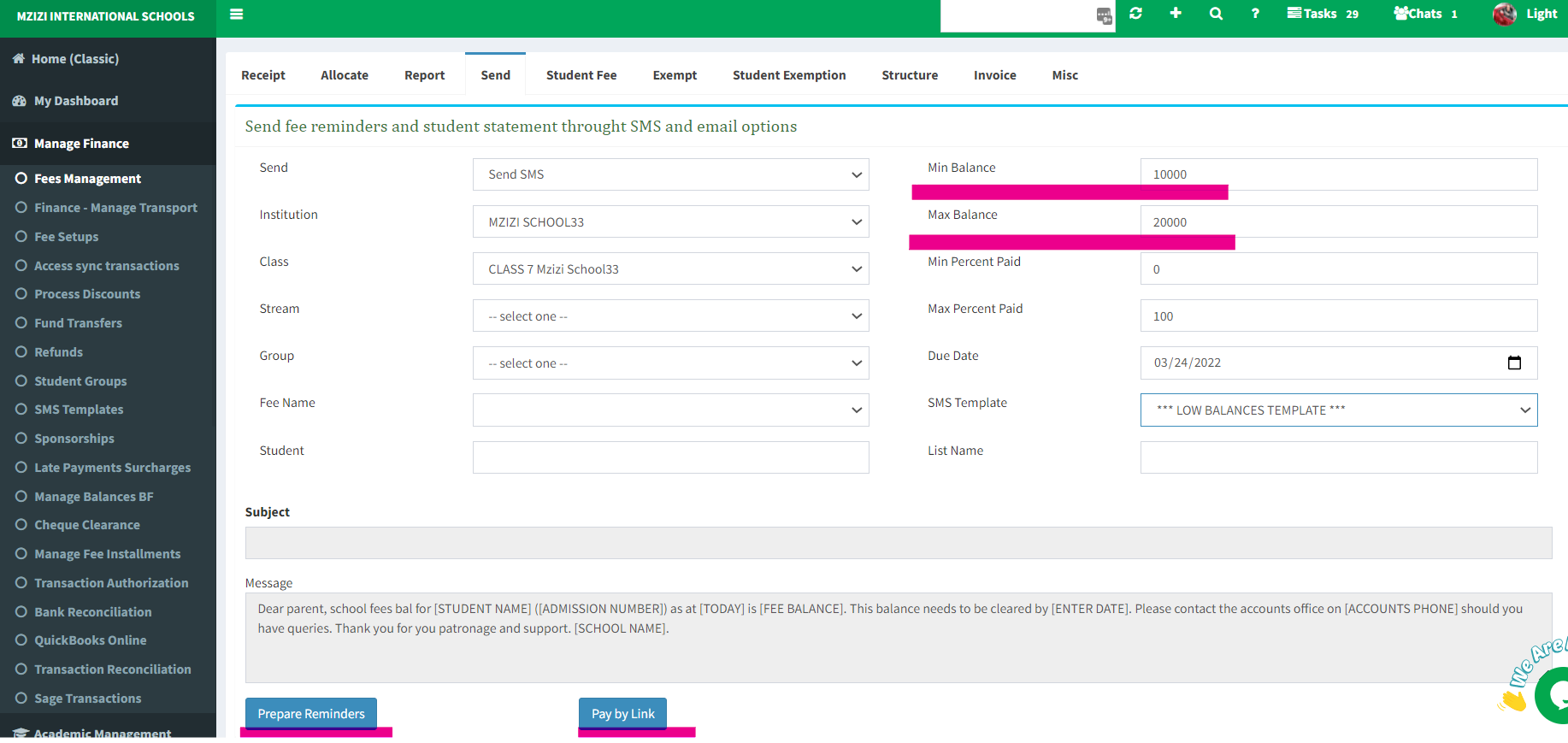 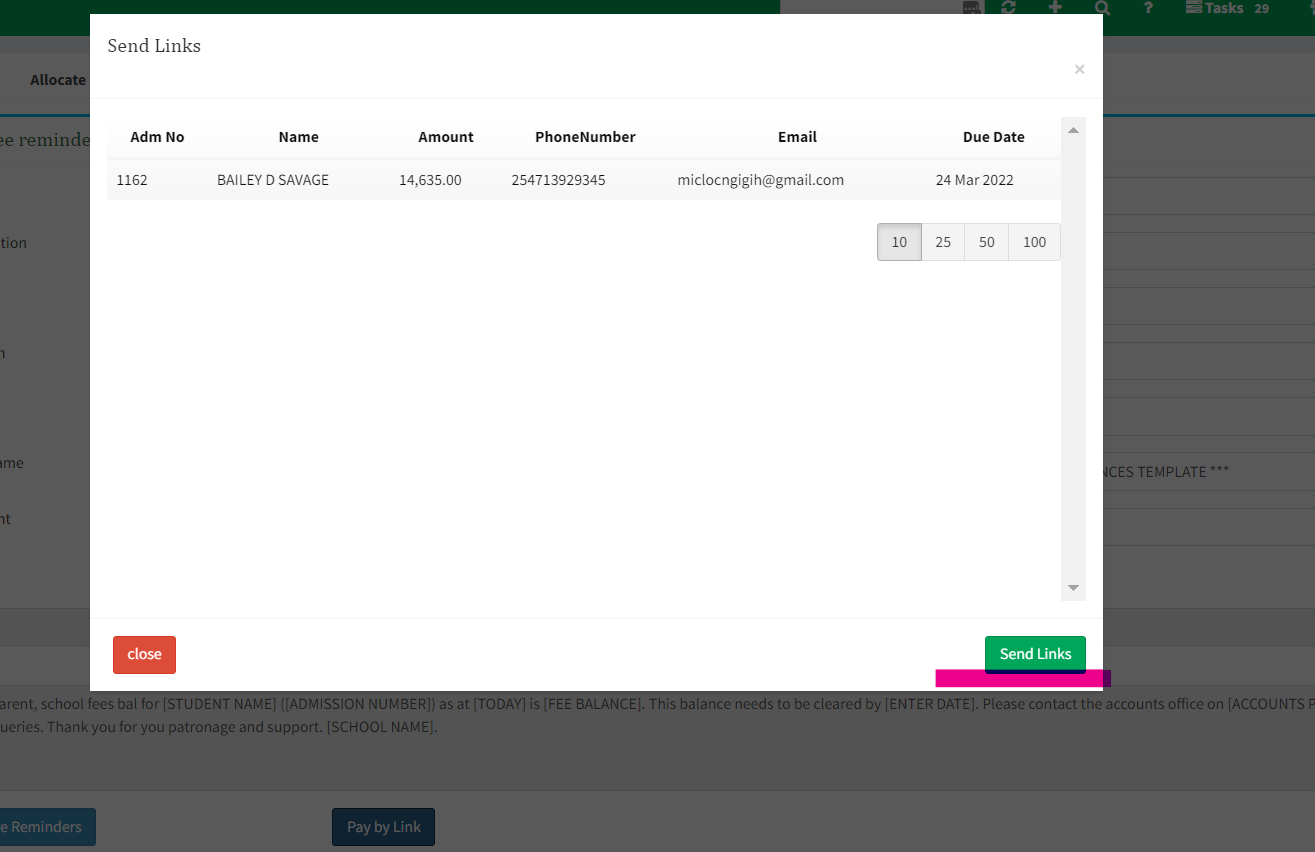 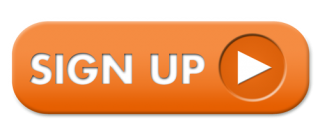 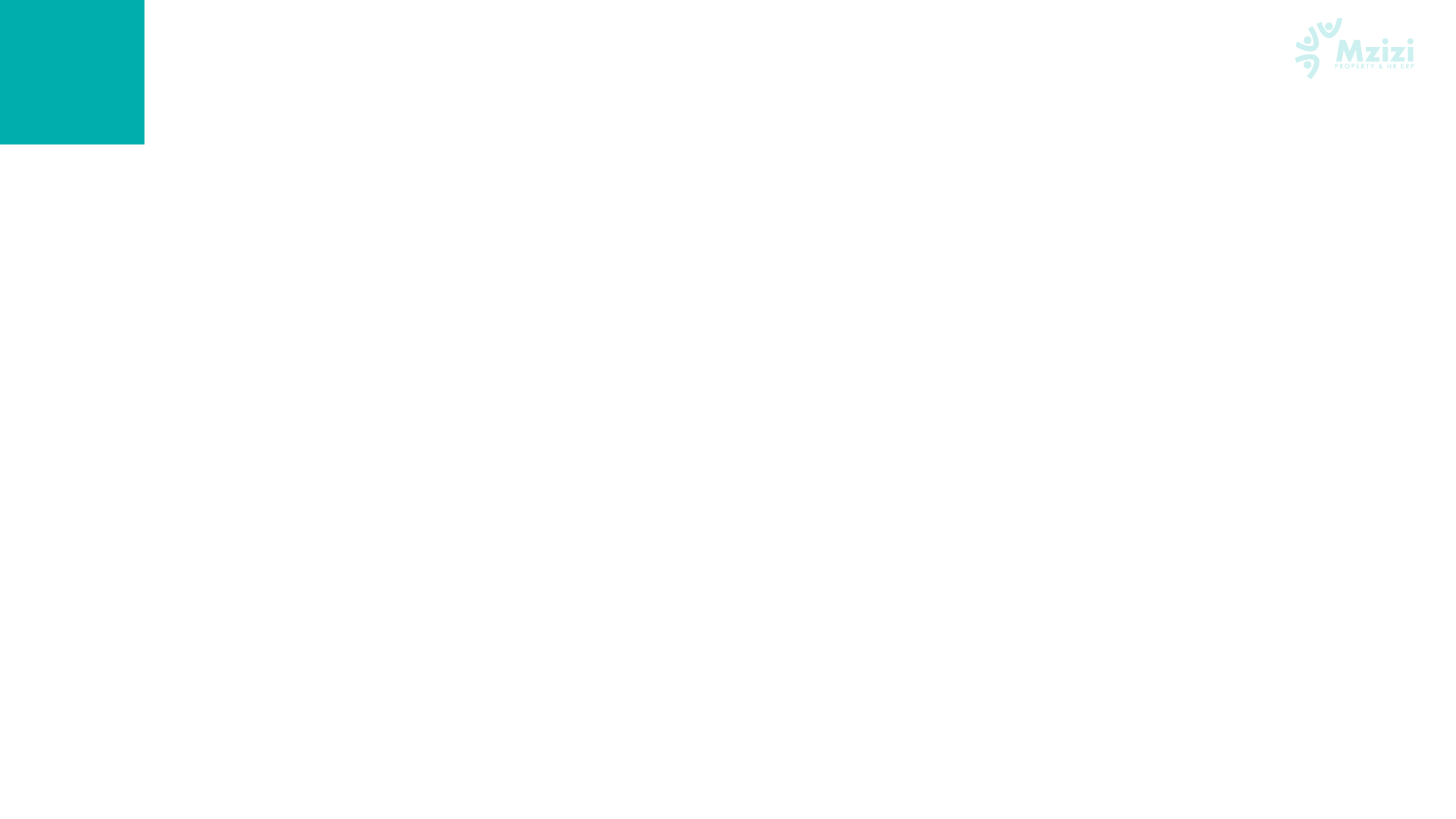 Pay By Link
Parent receives message from school

By parent clicking on the link the a payment checkout is initiated

Payment done and notified to Mzizi System for Receipt creation
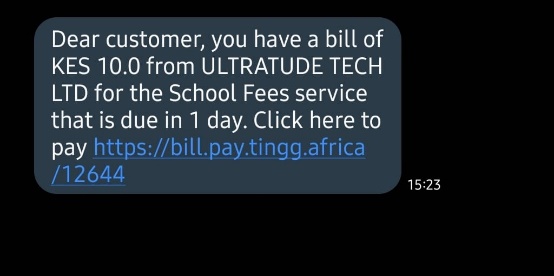 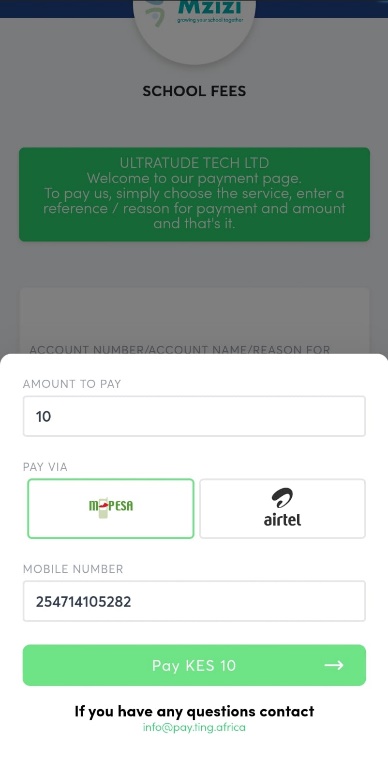 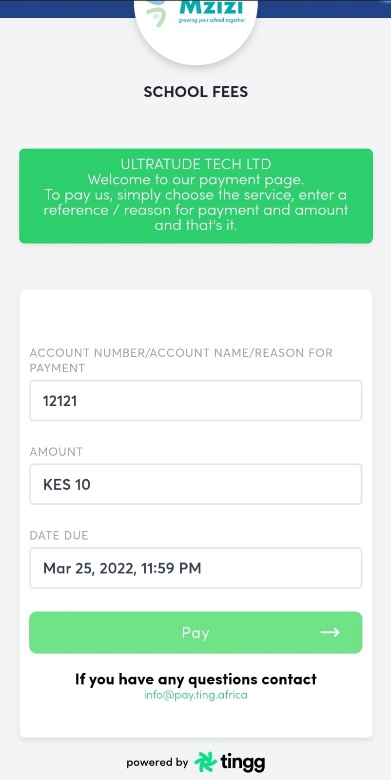 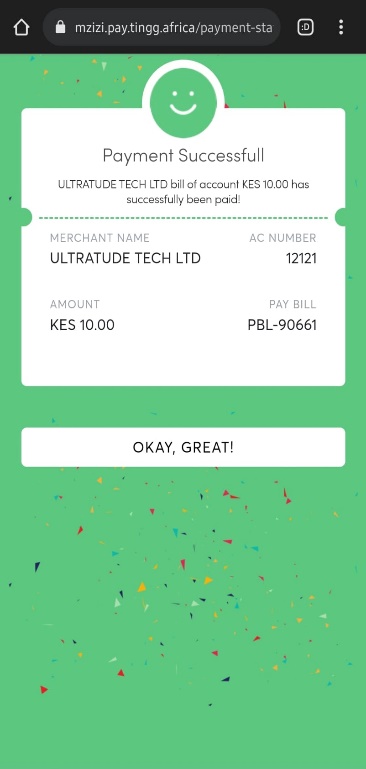 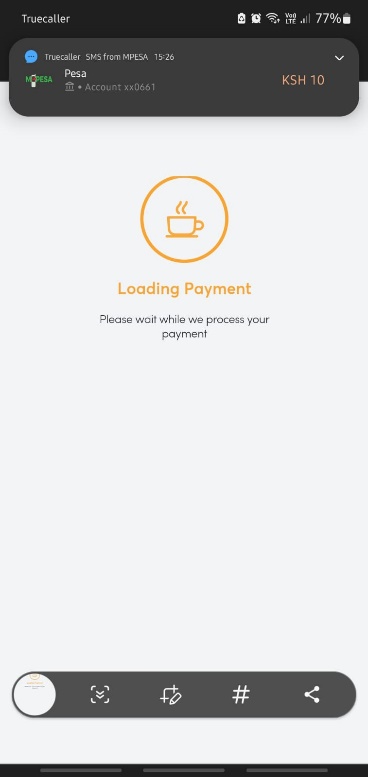 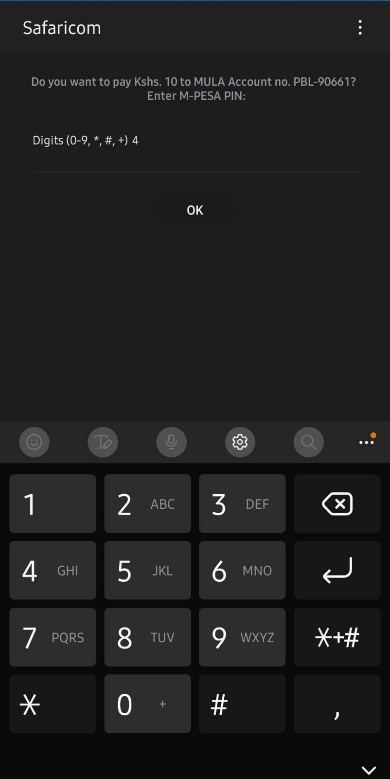 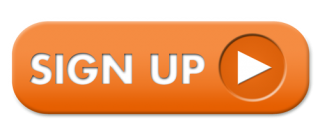 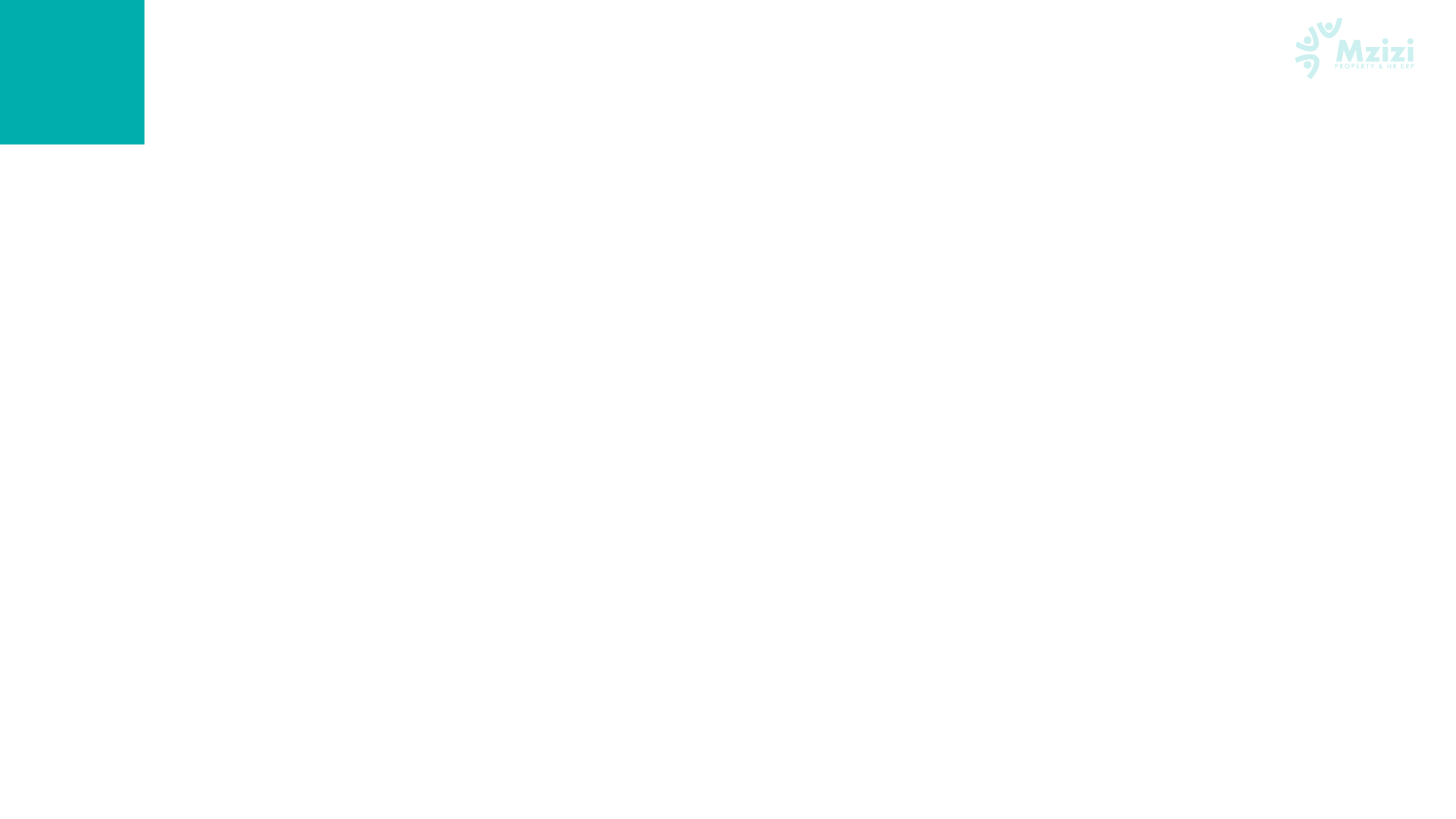 Checkout By Mobile and Web
Mzizi Parent portal provides outstanding balances with a tingg payment Option

On initiation of payment the parent specify the amount to pay and the payment mode
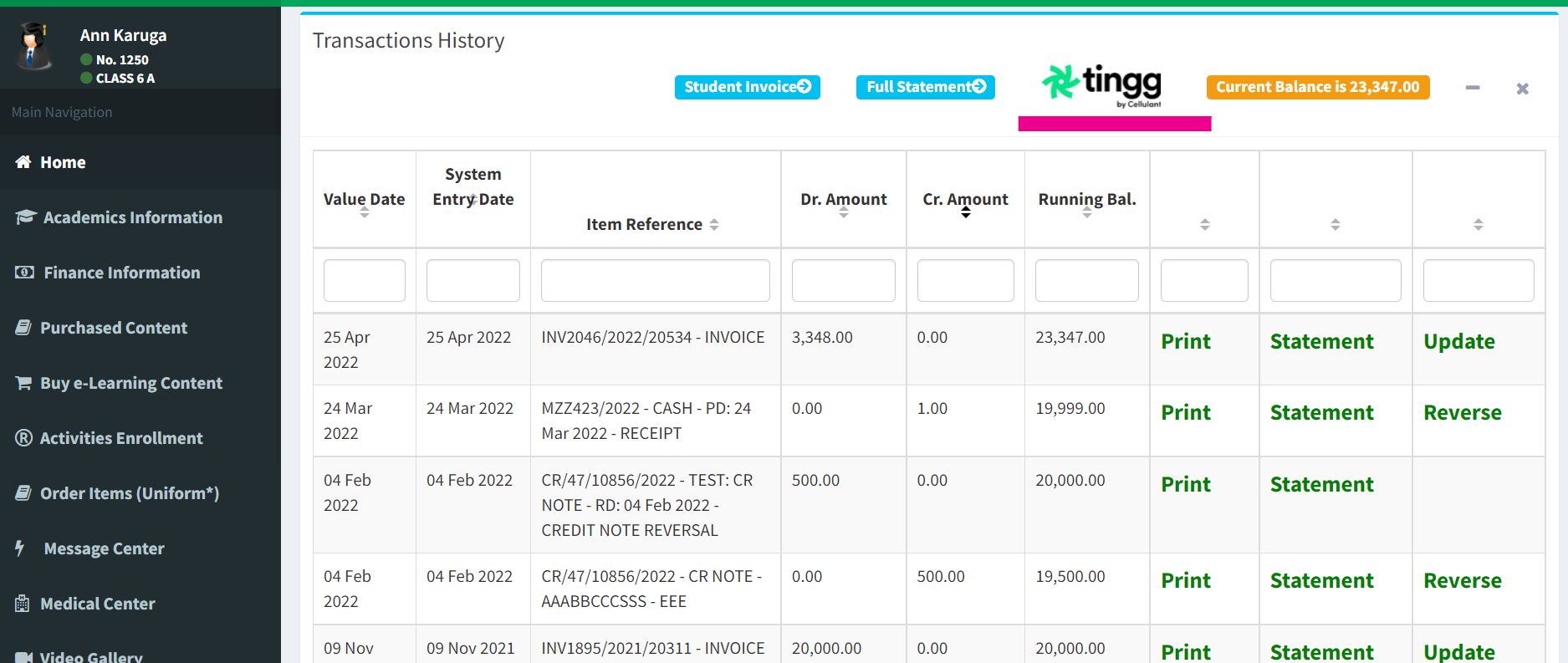 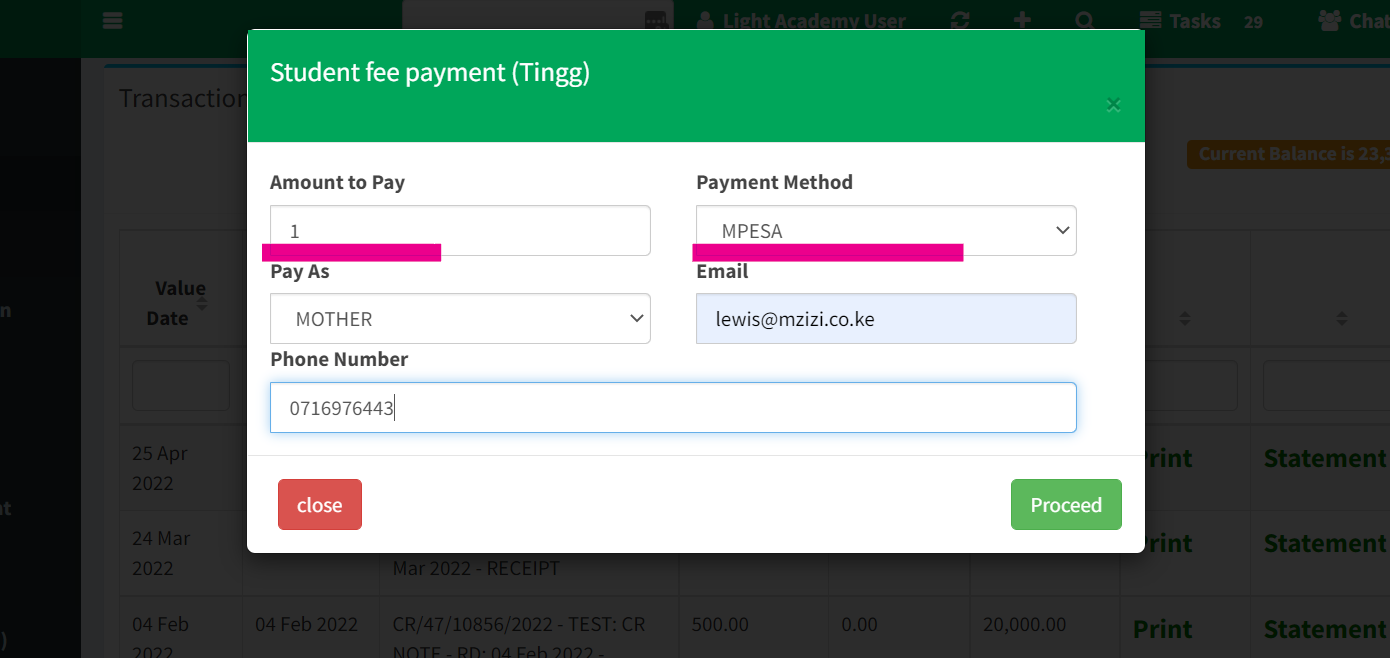 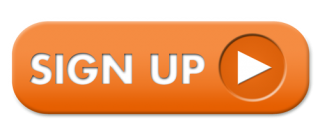 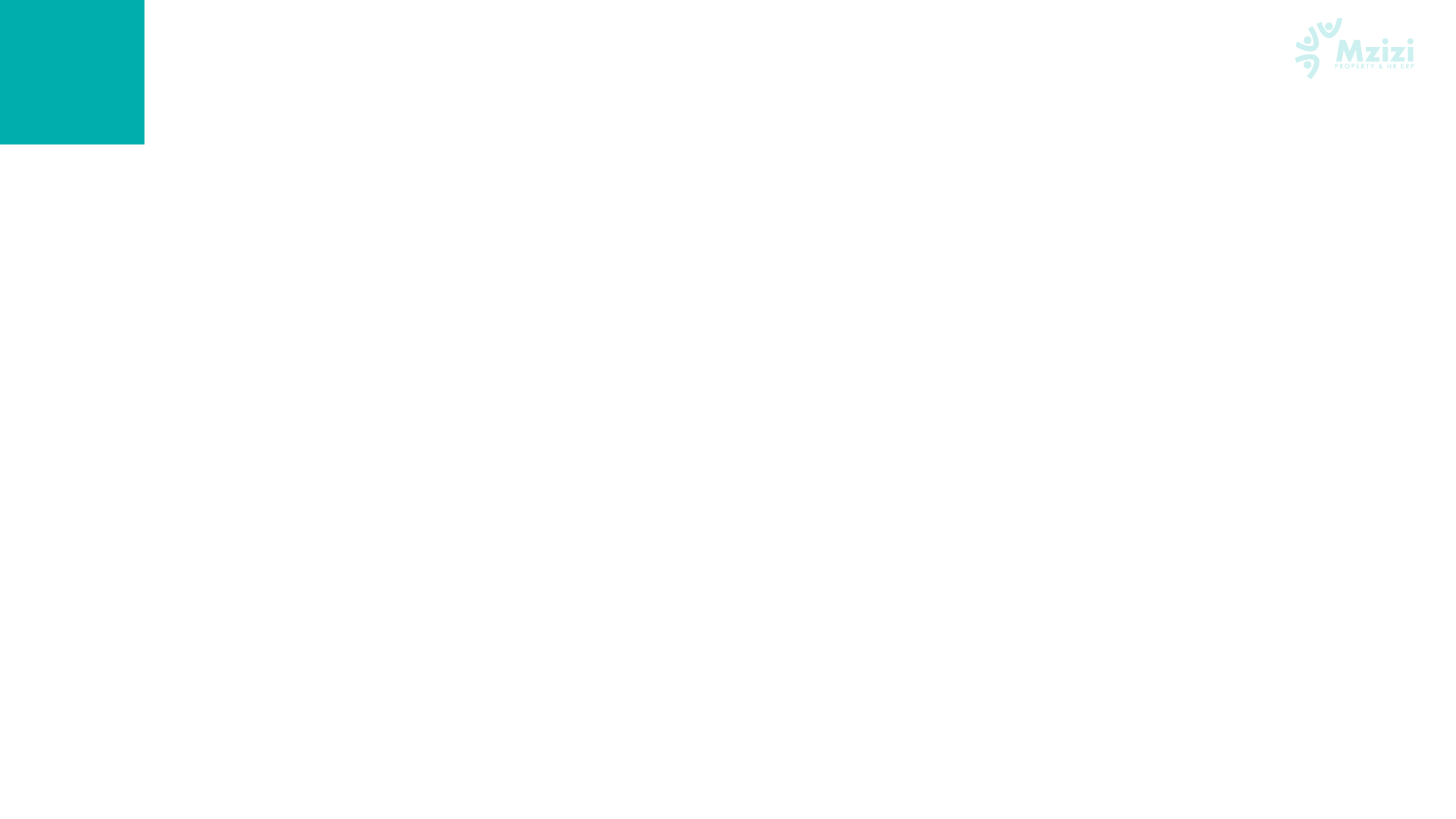 Checkout By Mobile and Web
Tingg Checkout provides two options Mobile Bank option and Mobile Money


On selection on the payment option system initiates the payment process
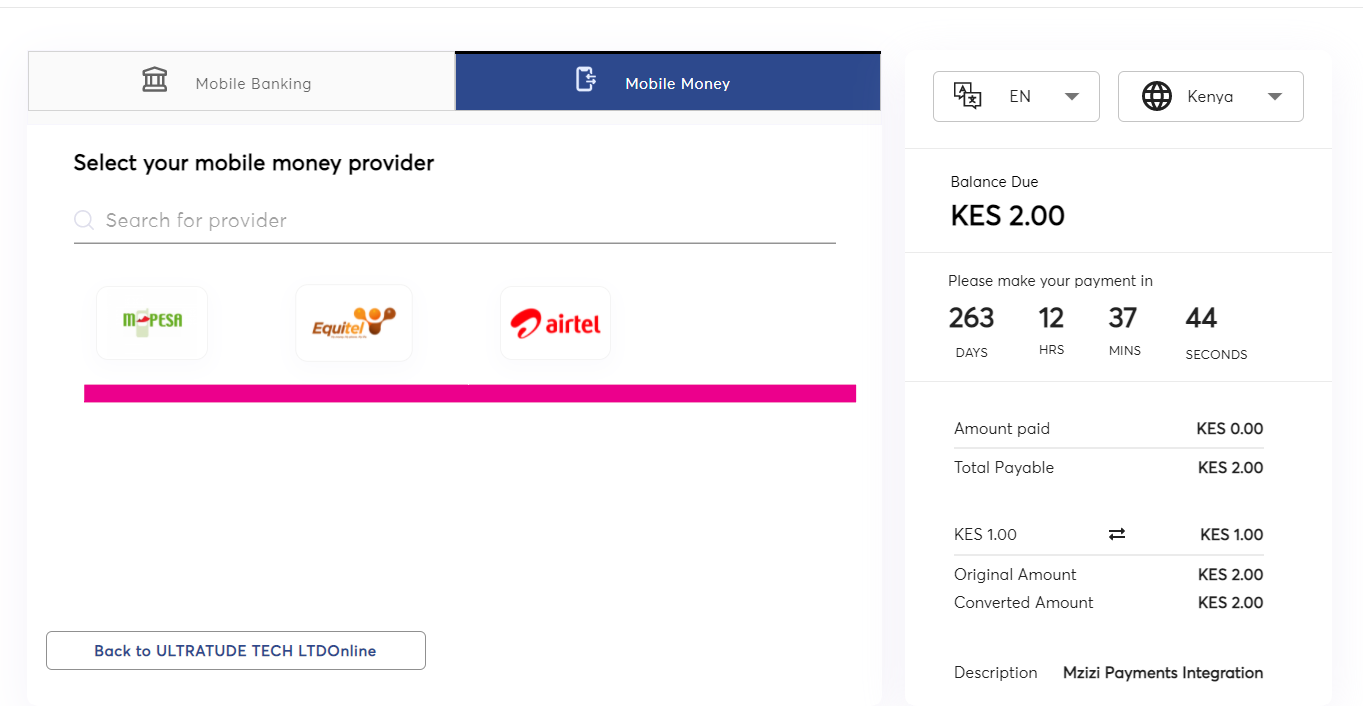 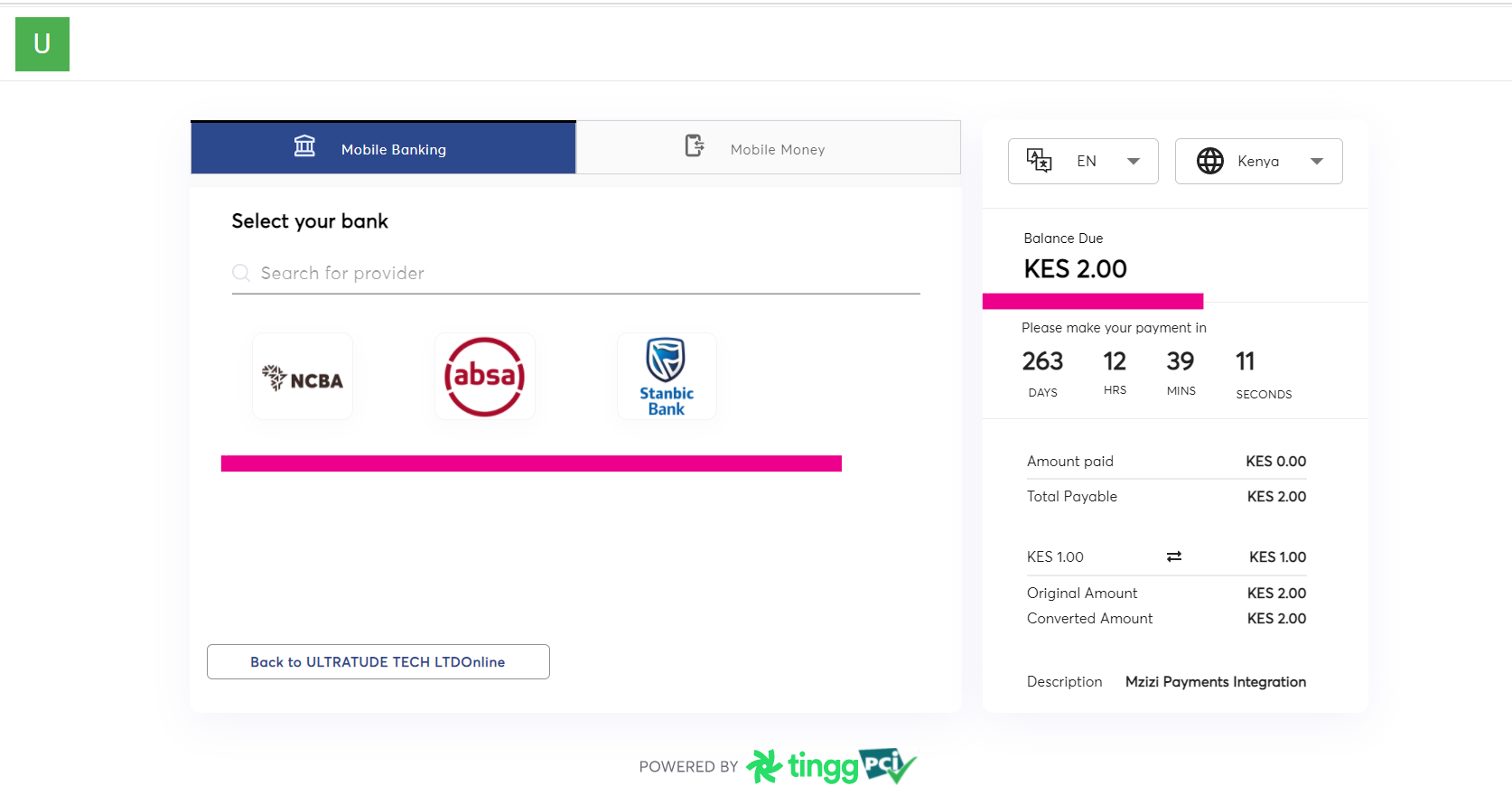 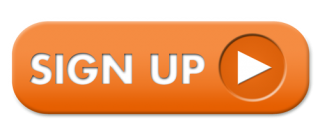 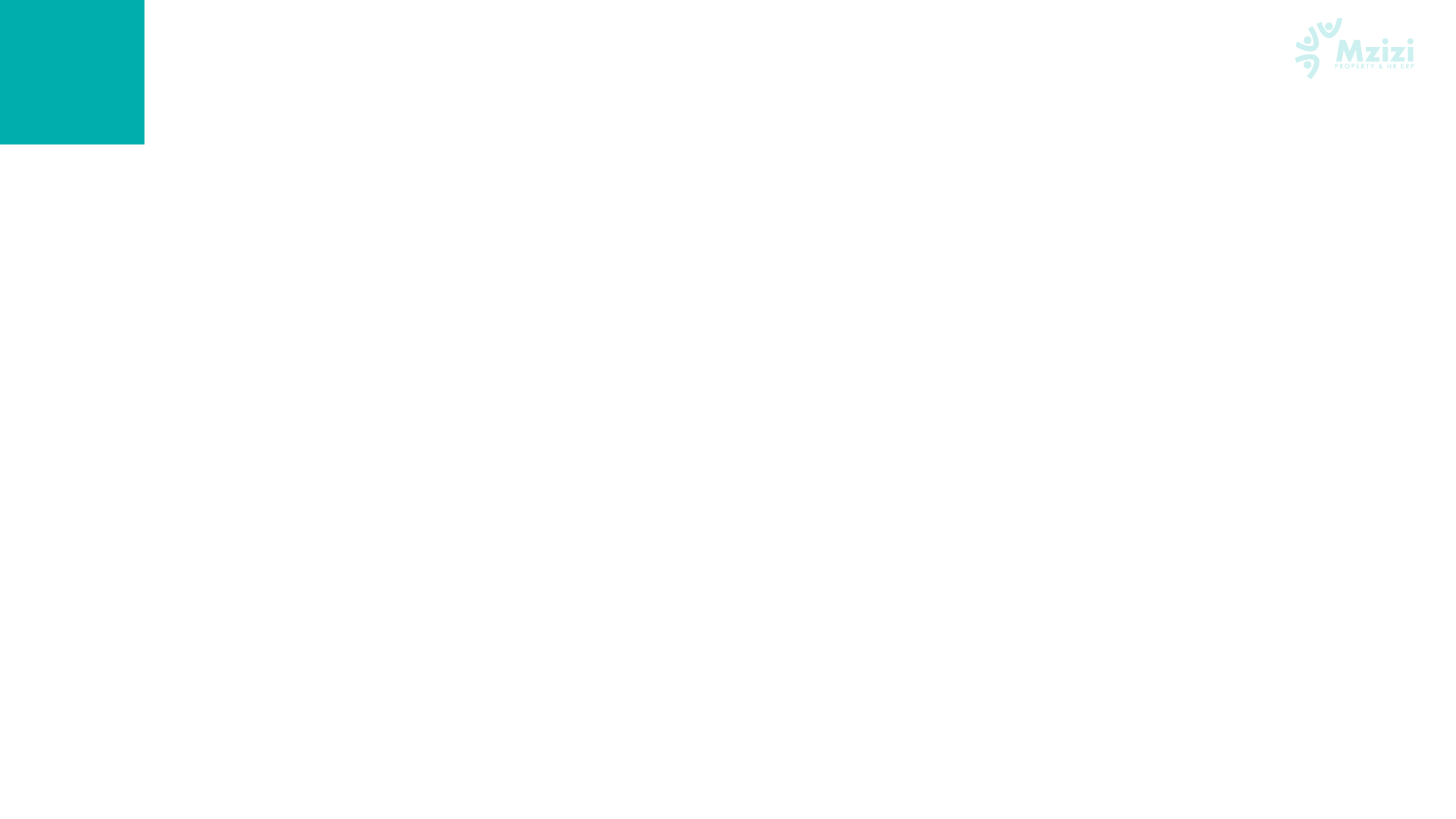 Checkout By Mobile and Web
Initiation of payment option with the Mobile Money as a sample Journey

System send a Pin capture option to parent
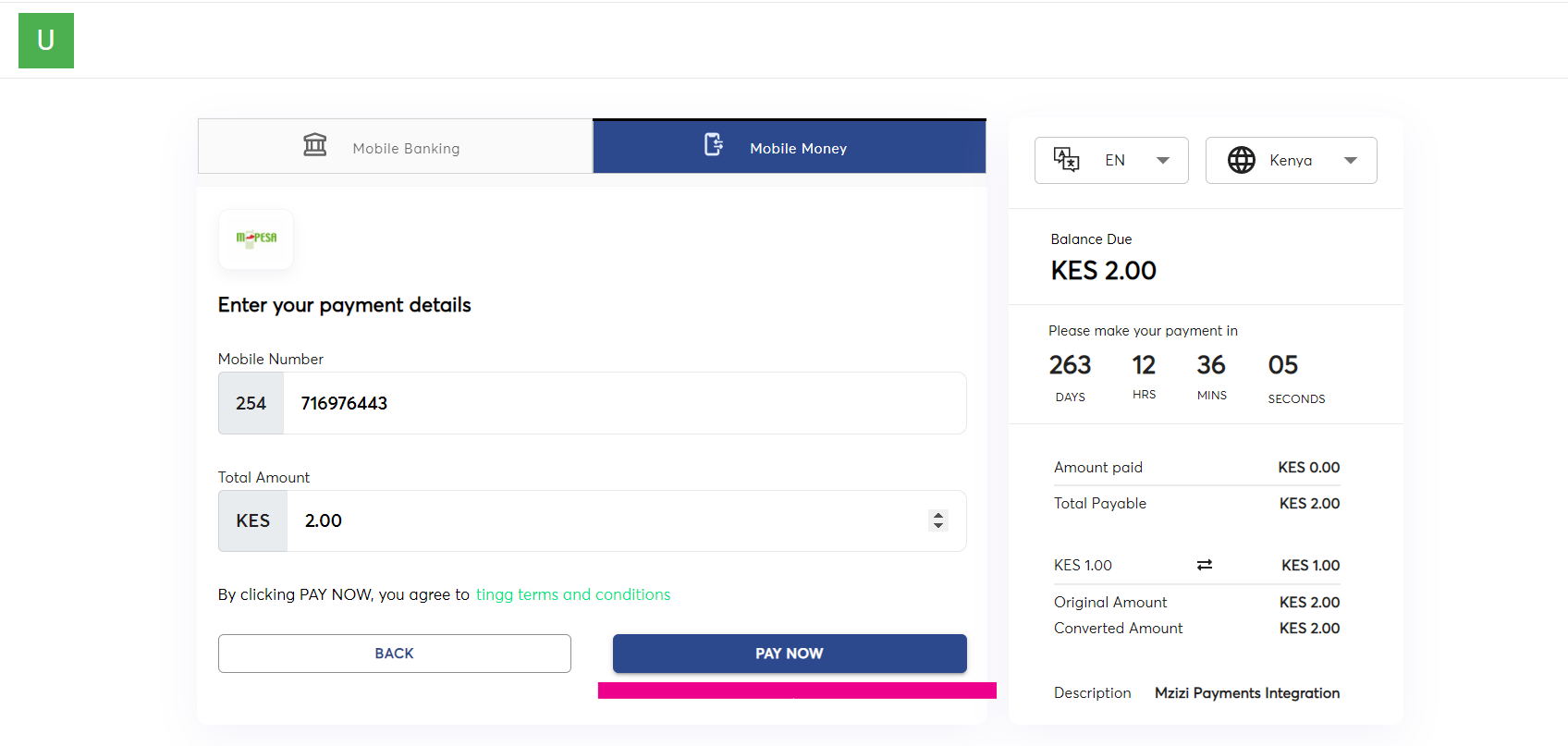 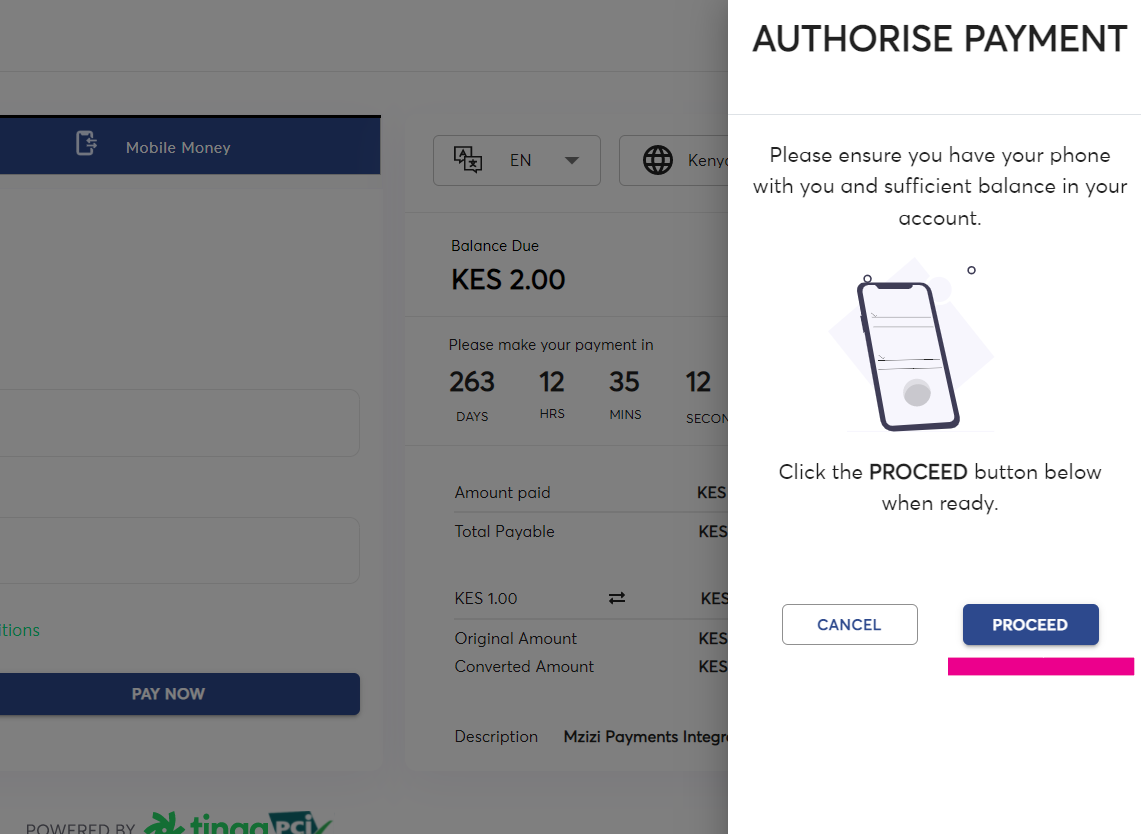 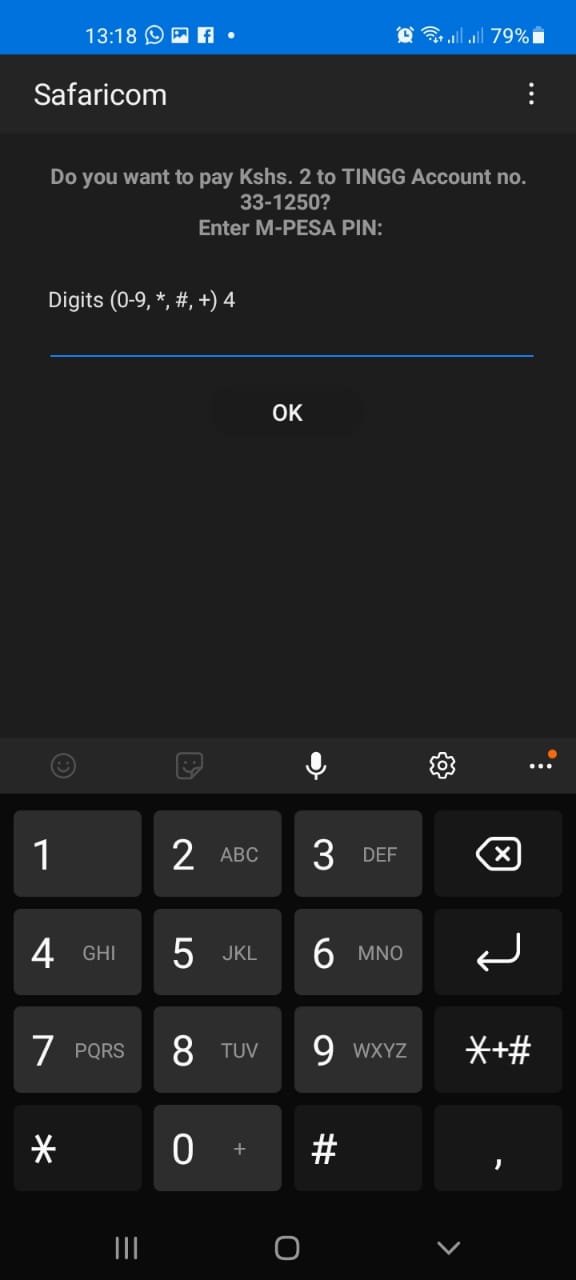 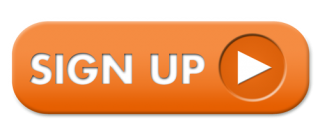 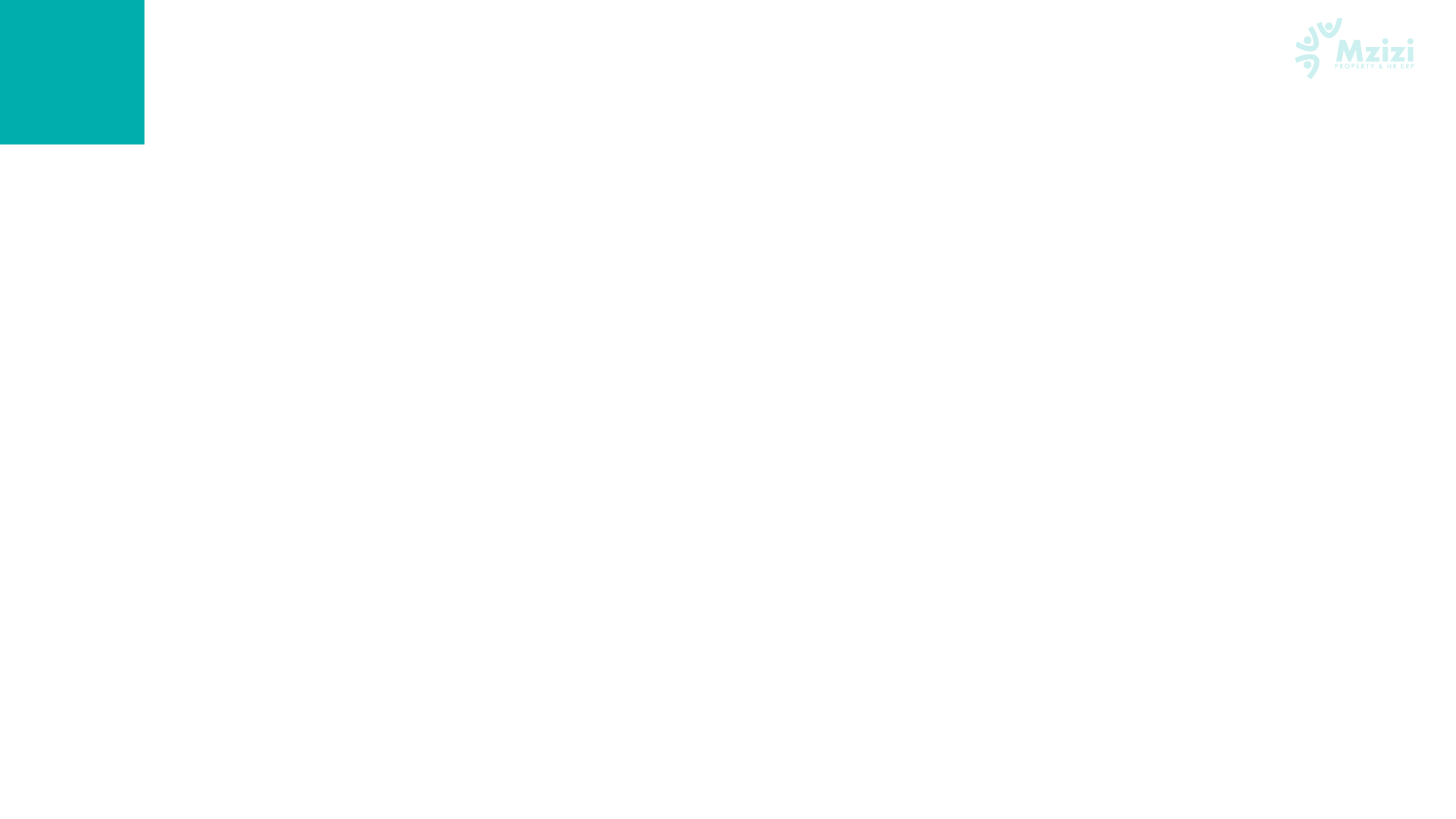 Checkout By Mobile and Web
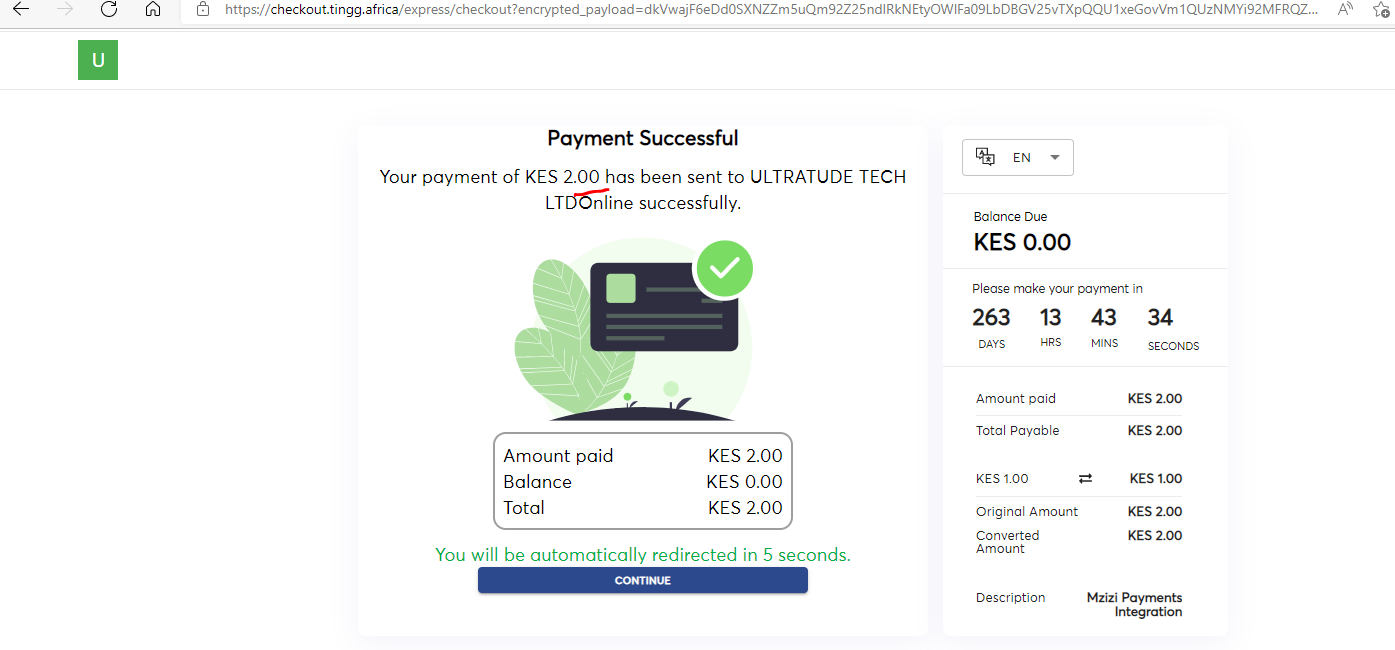 Payment Confirmation is sent to Mzizi System
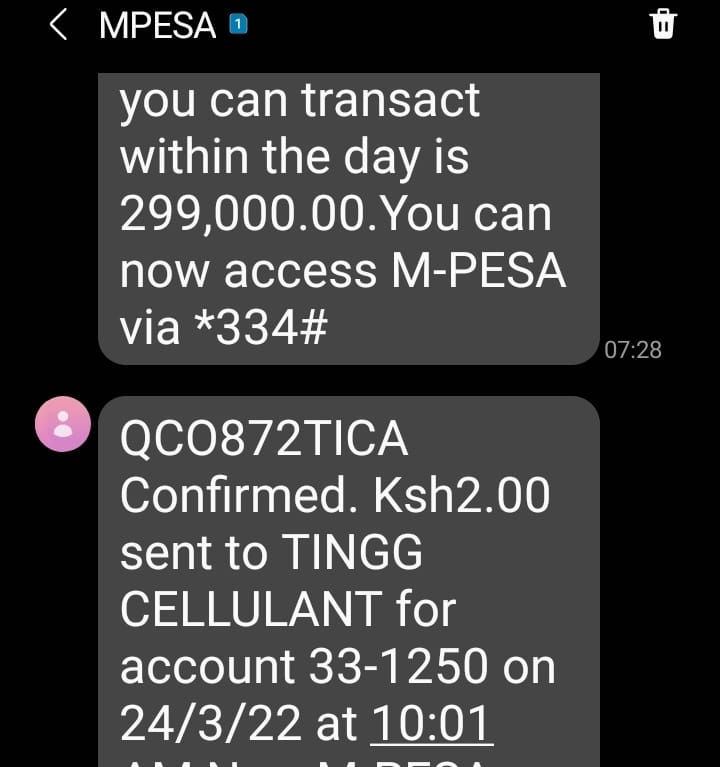 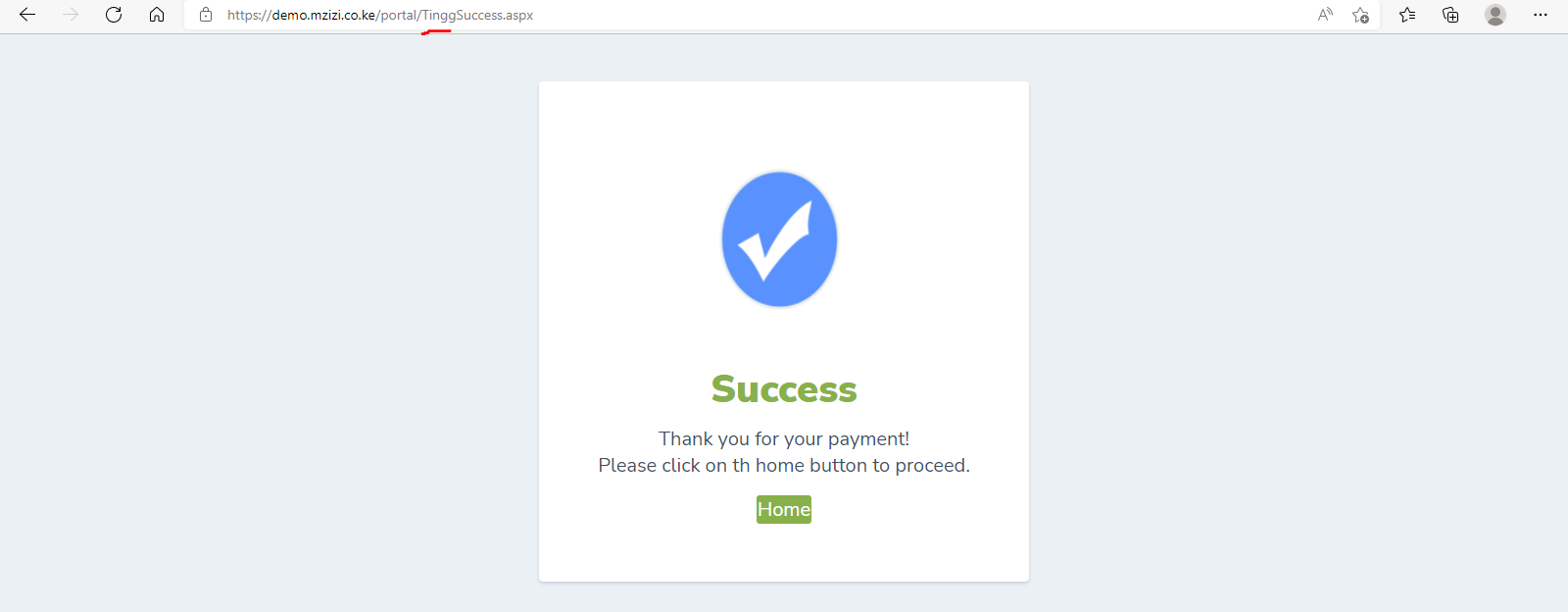 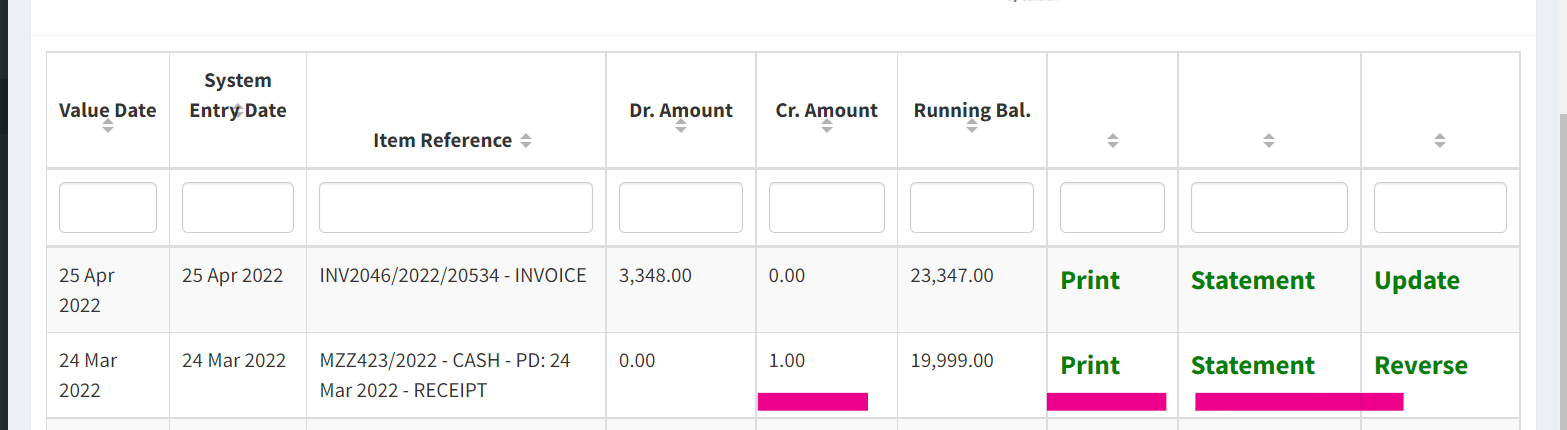 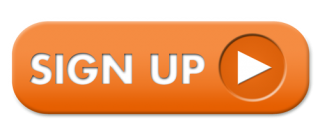 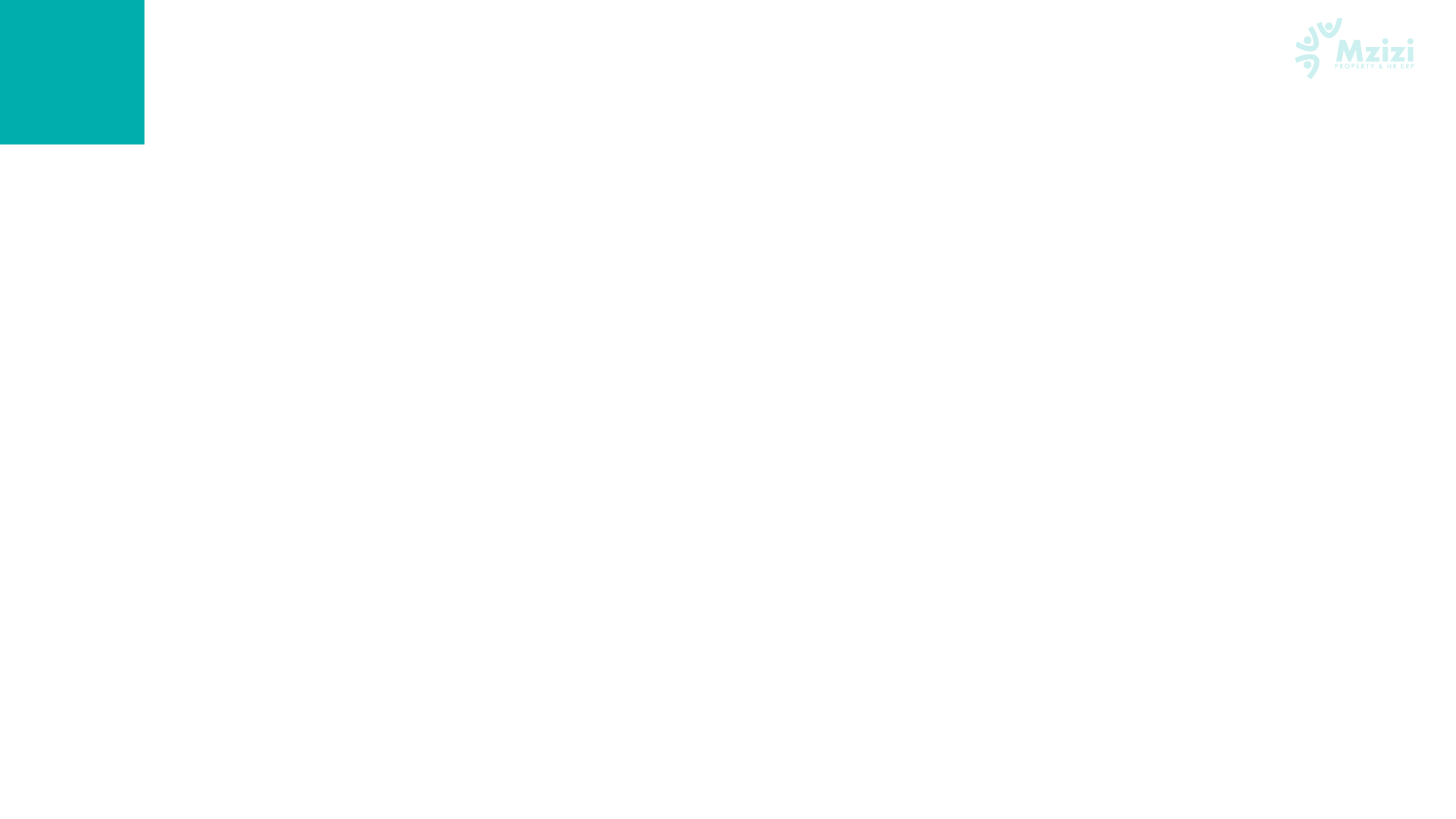 Checkout By Mobile and Web
Payment Confirmation is sent to Mzizi System

Parent can generate reports on system
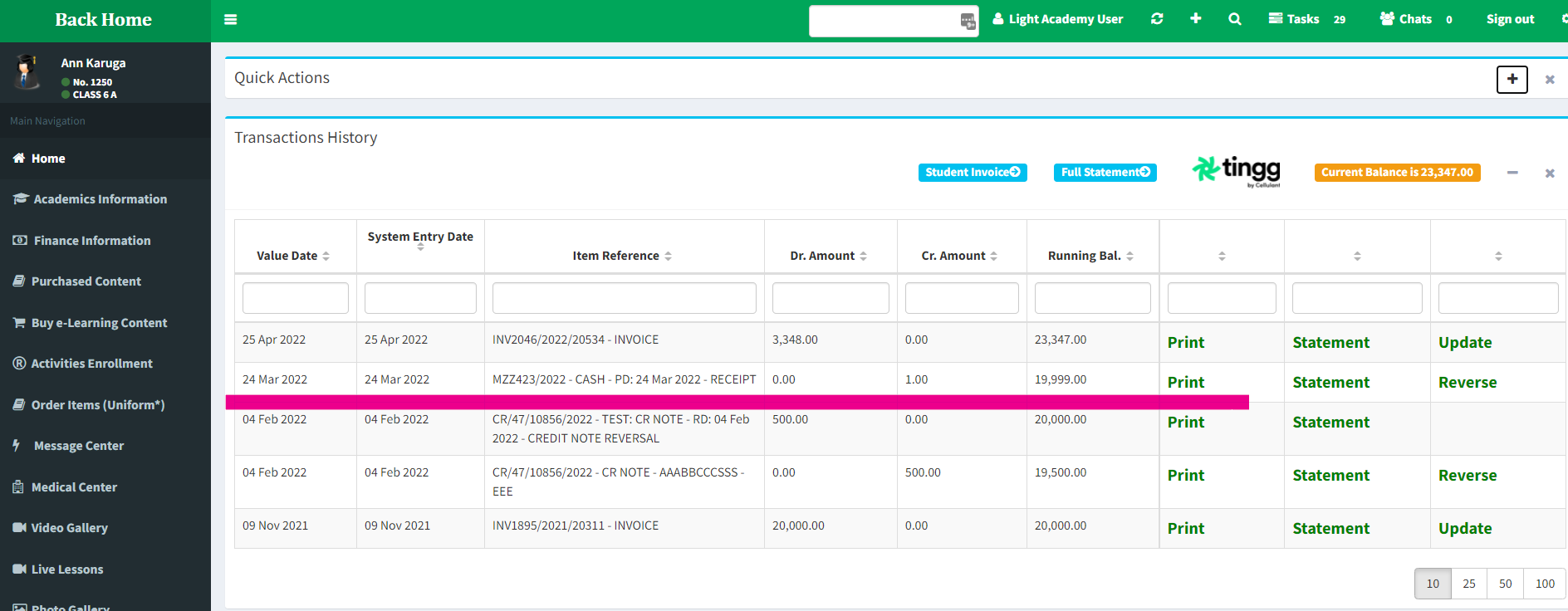 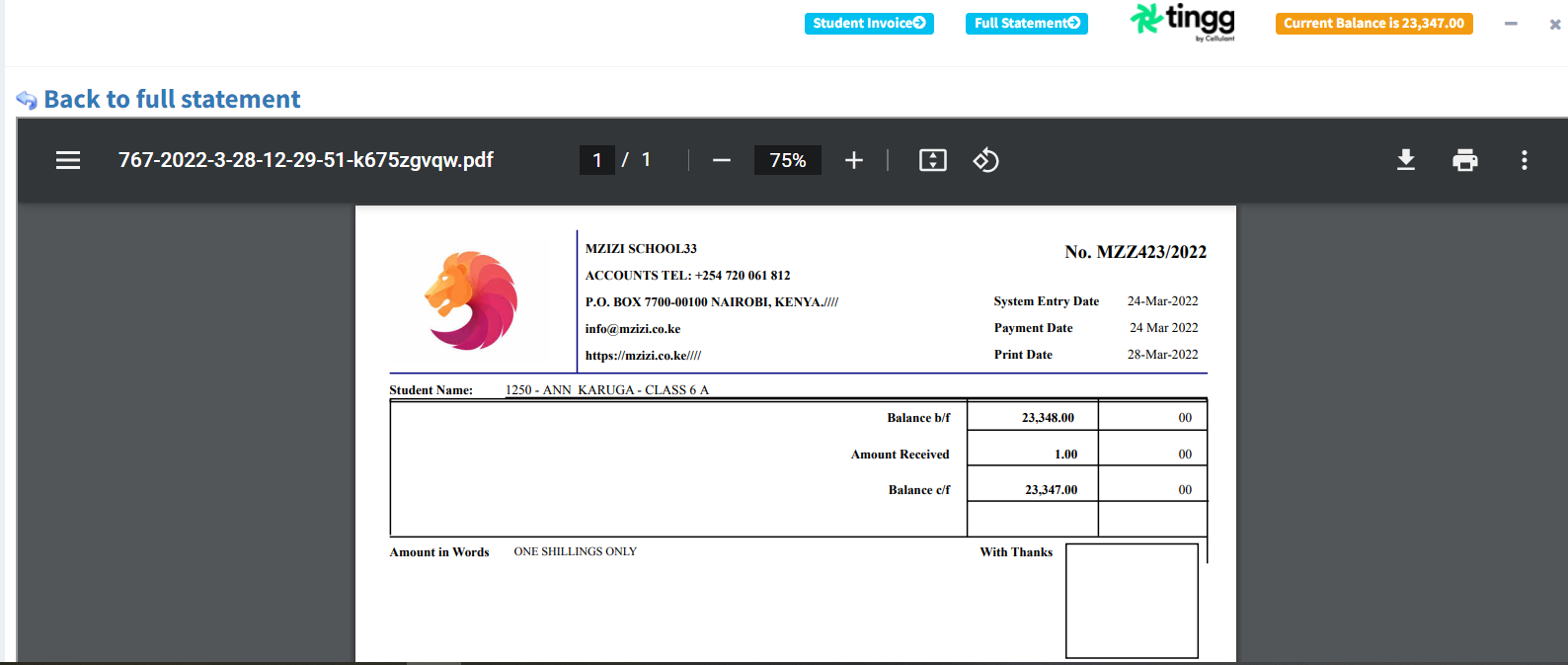 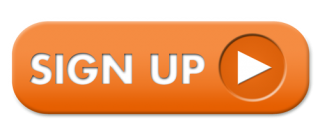 REACH US
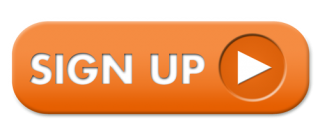 ADDRESS
EMAIL
WEBSITE
hello@mzizi.co.ke
Divyam Apartments Cedar Rd, Westlands
www.mzizi.co.ke
Lewis Njoroge
0716 976 443
lewis@mzizi.co.ke